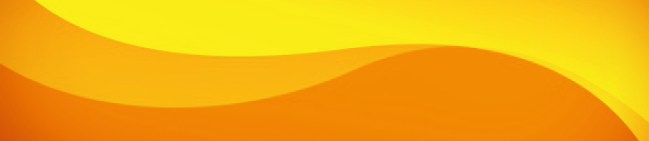 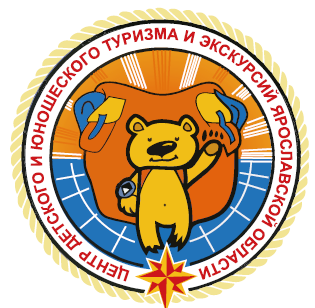 «Система региональных туристско-краеведческих, социально-педагогических, эколого-краеведческих и патриотических мероприятий для обучающихся и педагогов, проводимых ГОУ ДО ЯО ЦДЮТурЭк в 2019 году»
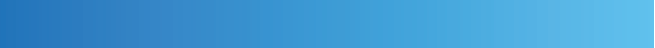 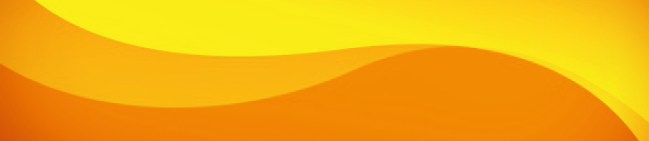 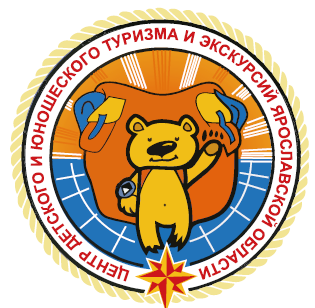 Мероприятия с обучающимися и педагогами, нацеленные на развитие 
естественнонаучной направленности дополнительного образования
Жибарева Лариса Александровна, методист отдела краеведения ГОУ ДО ЯО ЦДЮТурЭк
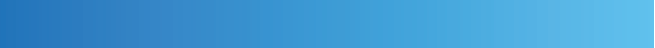 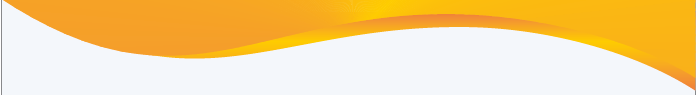 Областная геологическая олимпиада
Сроки проведения:  октябрь 2019 года
		Цель: развитие детско-юношеского геологического движения на территории Ярославской области.
 	Задачи: 
	- повысить интерес обучающихся к изучению геологических наук, природных ресурсов Ярославской области;
	- создать условия для профессиональной ориентации обучающихся средствами геологии;
	- выявить одарённых обучающихся, занимающихся учебно-исследовательской деятельностью в области геологии.
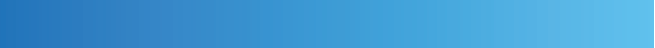 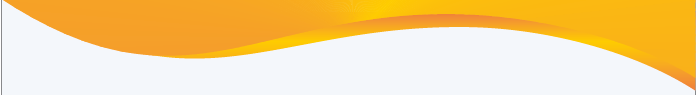 Участники олимпиады
Возраст участников: 10 - 16 лет 
	(учащиеся 5-9 классов) 
Старшая возрастная группа: 15 – 16 лет
Средняя возрастная группа: 12 – 14 лет
Младшая возрастная группа: 10 -11 лет
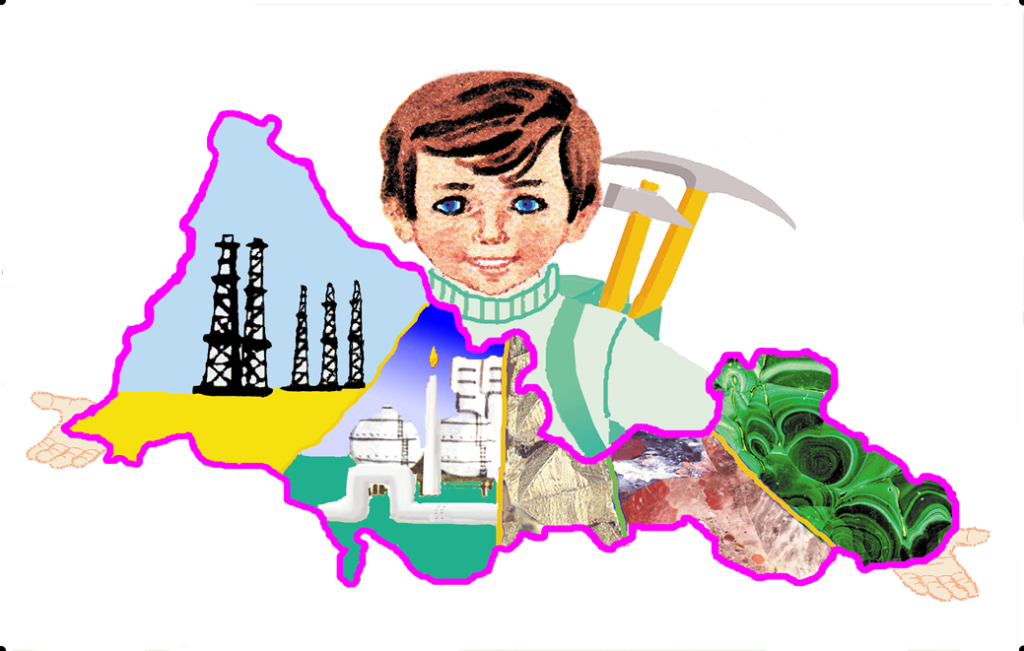 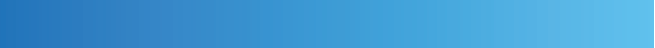 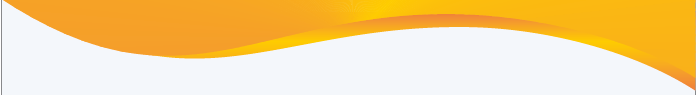 Порядок проведения олимпиады
1 тур – теоретический, участникам предлагаются вопросы и задания по предмету «Геология» 
2 тур – практический: участники демонстрируют знания и умения в области геологии в ходе выполнения практических заданий на определённой местности
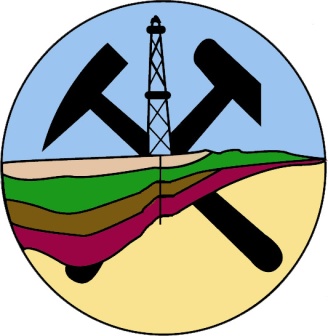 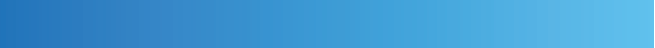 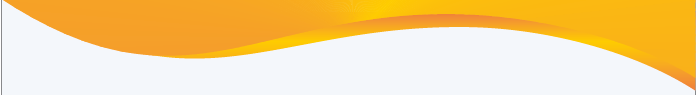 Областная геологическая олимпиада - 2018
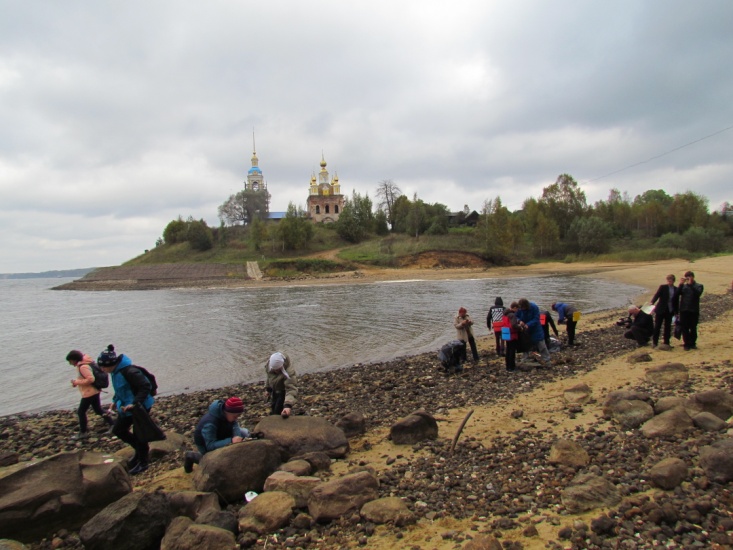 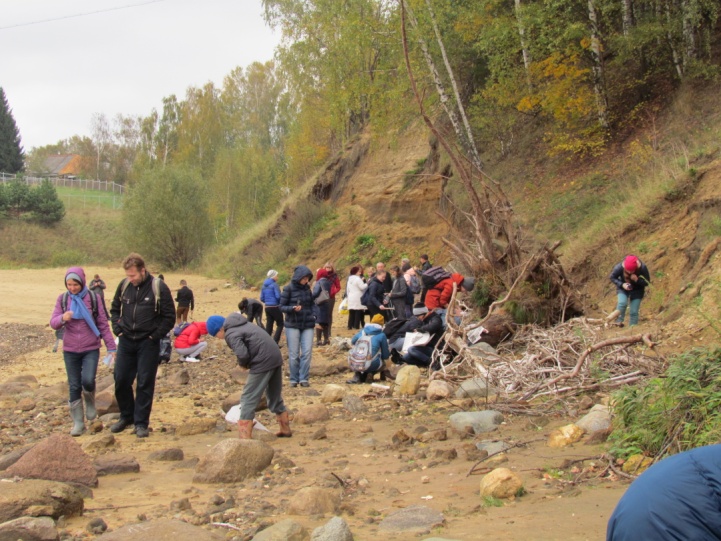 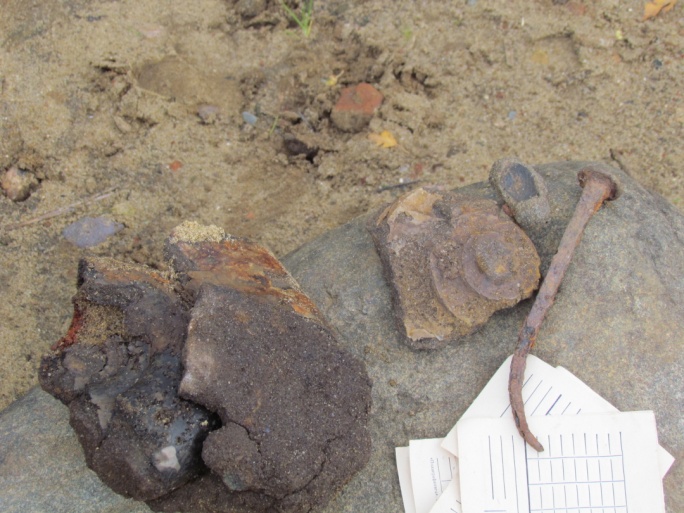 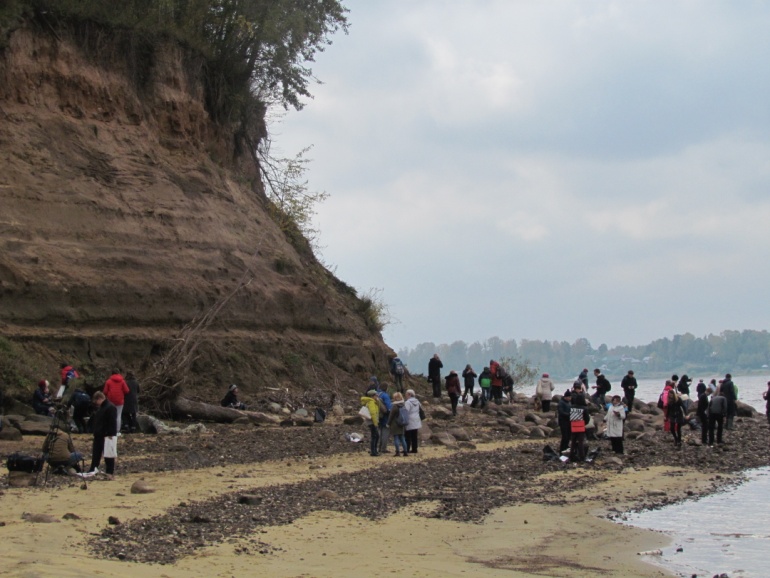 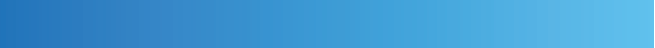 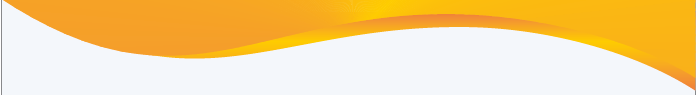 Природоохранный социально-образовательный проект «Эколята»
Задачи Проекта:
• дать учащимся общеобразовательных организаций знания об окружающей их Природе, познакомить с разнообразием животного и растительного мира малой родины, показать неповторимость, величие, силу и красоту Природы;• способствовать развитию понимания неразделимого единства человека и Природы, понимание общечеловеческой ценности Природы;• помочь осознать необходимость сохранения, охраны и спасения Природы для выживания на земле самого Человека;• расширить общий кругозор, способствовать развитию творческих способностей;• помочь самоопределиться в построении взаимоотношений с Природой и окружающим его миром;• разработать и внедрить в учебно-воспитательный процесс общеобразовательных организаций новые инновационные инструментарии, формы, методы, подходы и приёмы, способные сформировать чувство любви, разносторонне-ценностное, бережное и уважительное отношение к Природе;• способствовать воспитанию потребности принимать активное участие в природоохранной и экологической деятельности.
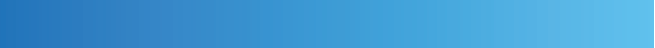 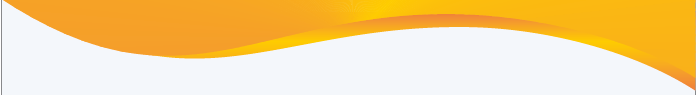 Региональный этапКонкурса на лучший стенд (уголок) «Эколята – молодые защитники природы»
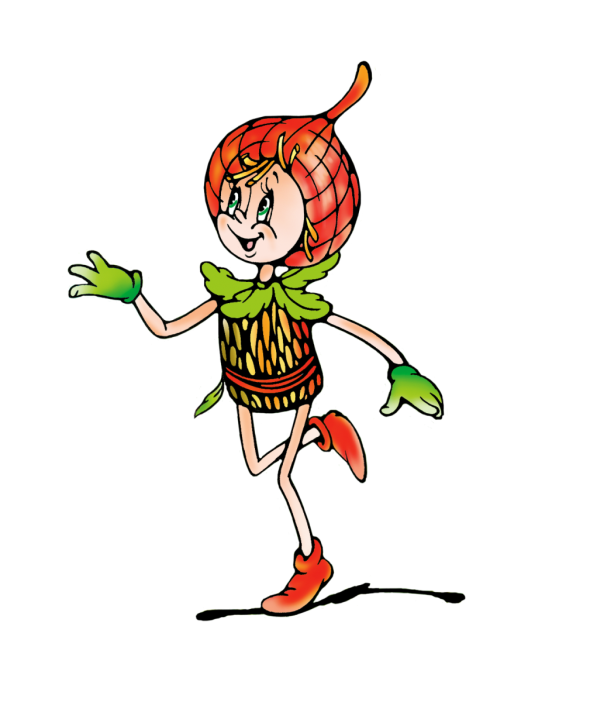 Стенды (уголки) были представлены в трёх 
      возрастных группах :
 Младшая группа «Эколята – Дошколята»
 Средняя группа «Эколята»
 Старшая группа «Эколята – Молодые защитники природы»
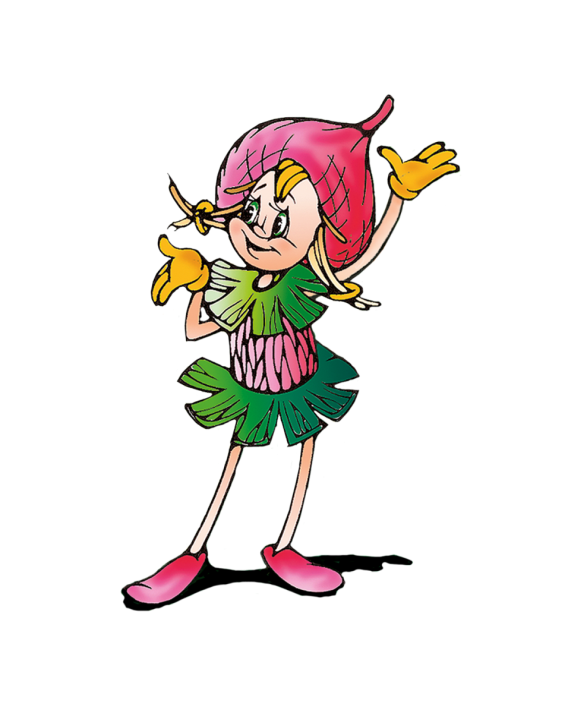 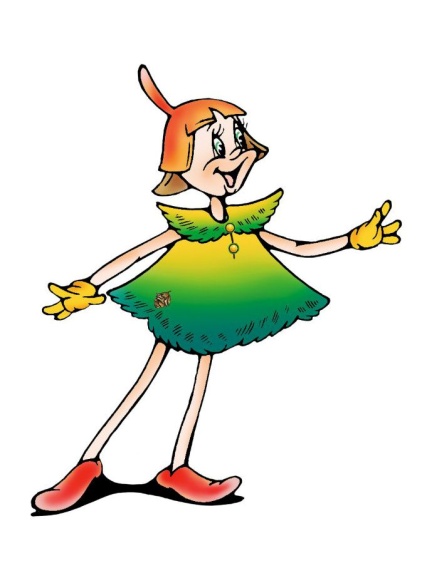 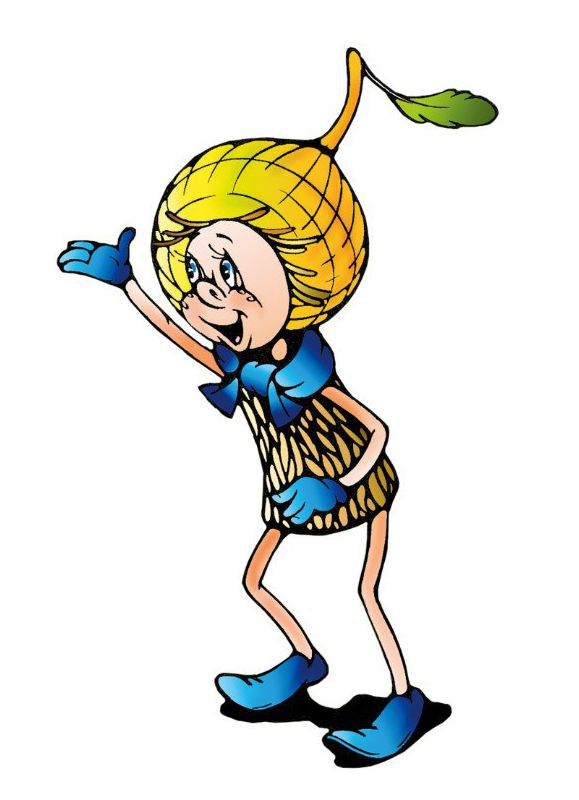 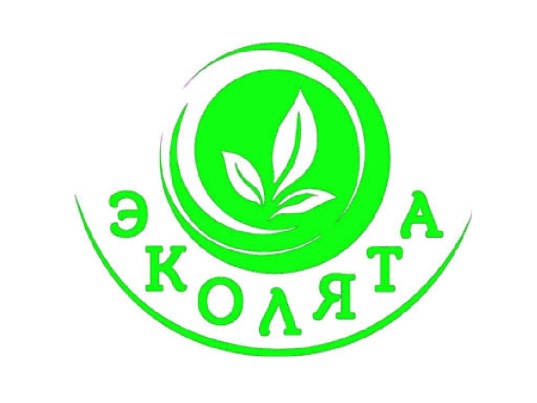 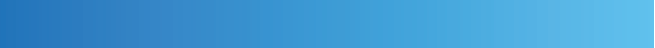 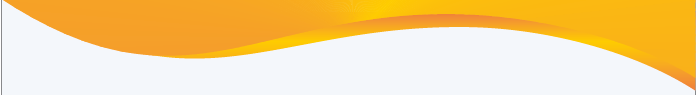 Фотоматериалы регионального этапаКонкурса на лучший стенд (уголок) «Эколята – молодые защитники природы»
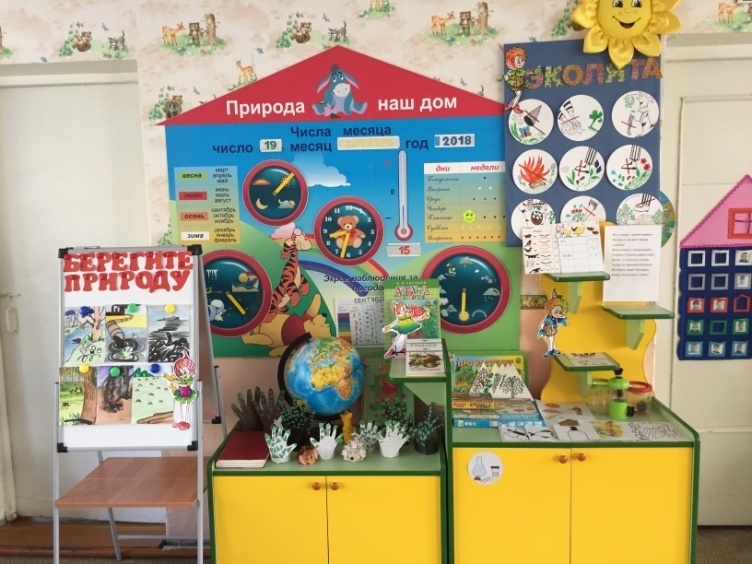 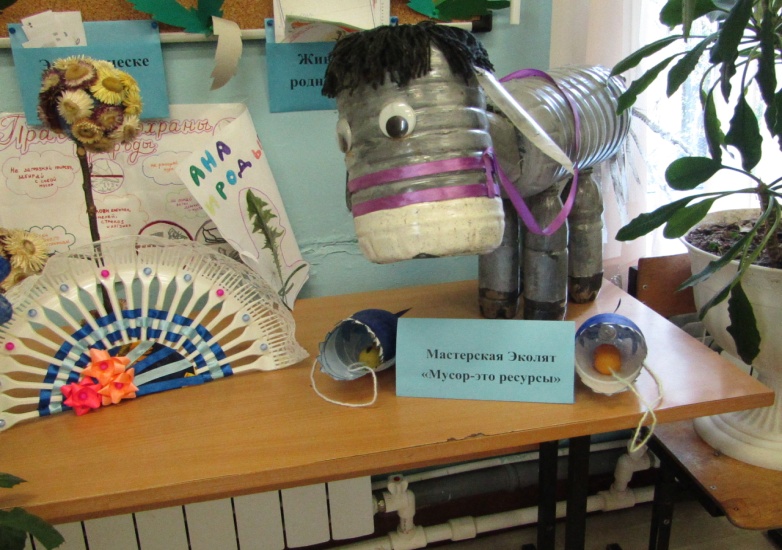 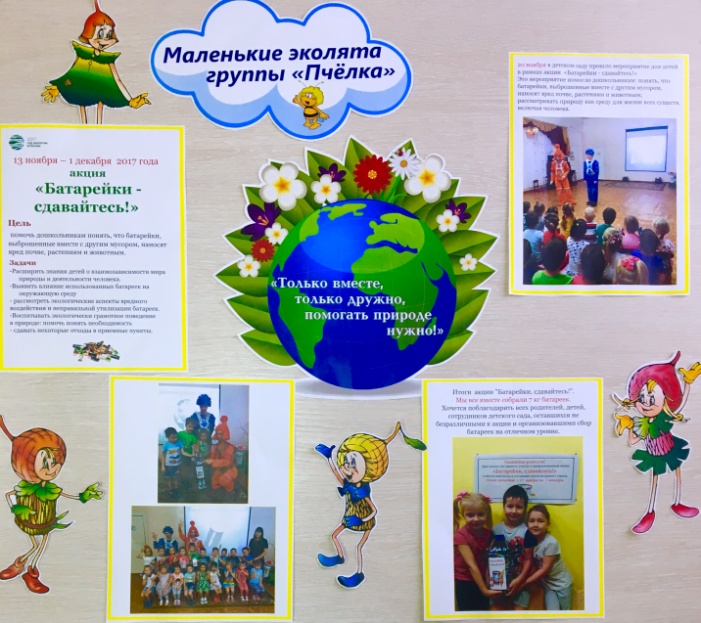 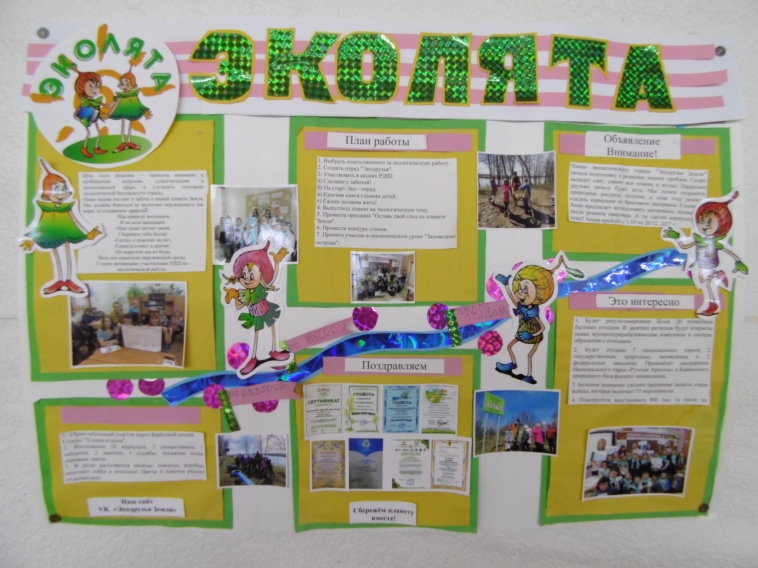 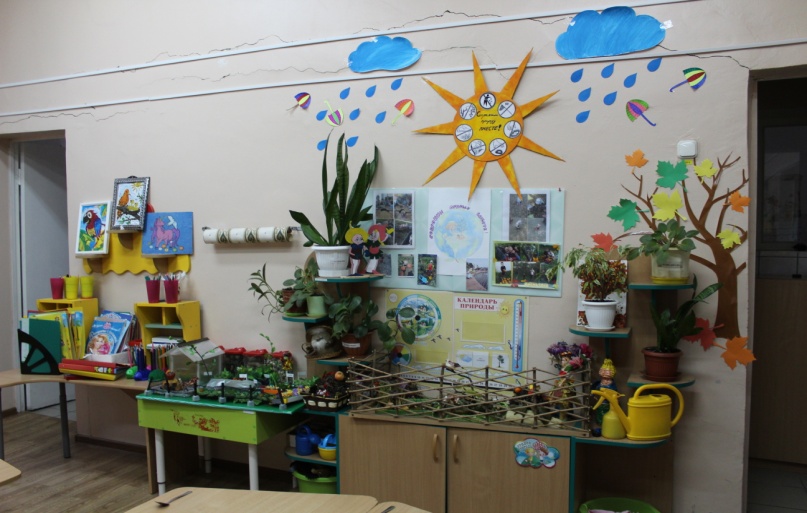 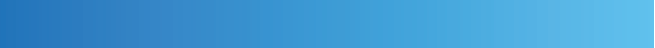 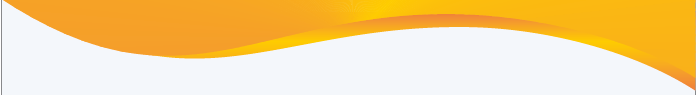 Фотоматериалы регионального этапаКонкурса на лучший стенд (уголок) «Эколята – молодые защитники природы»
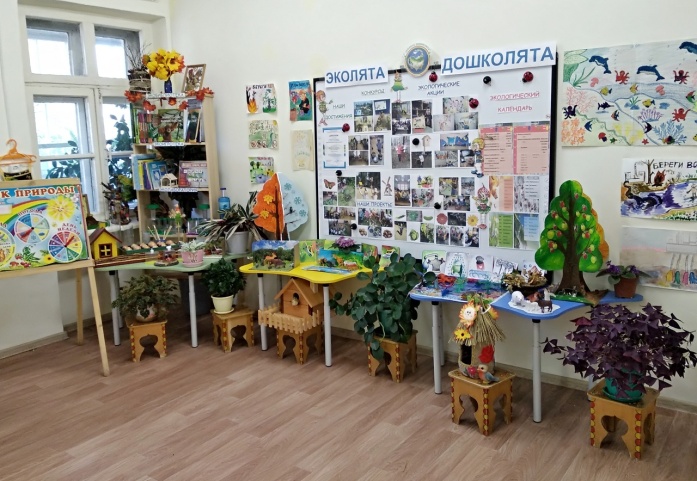 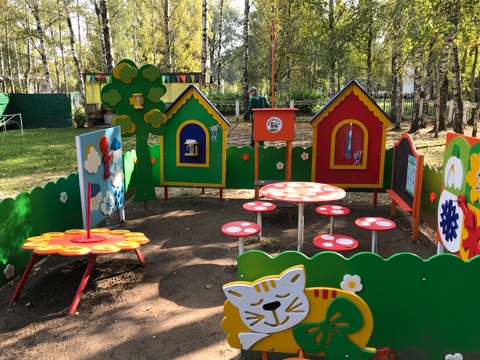 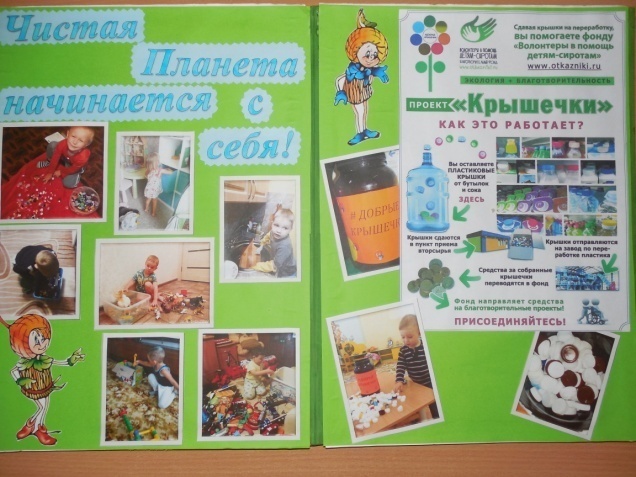 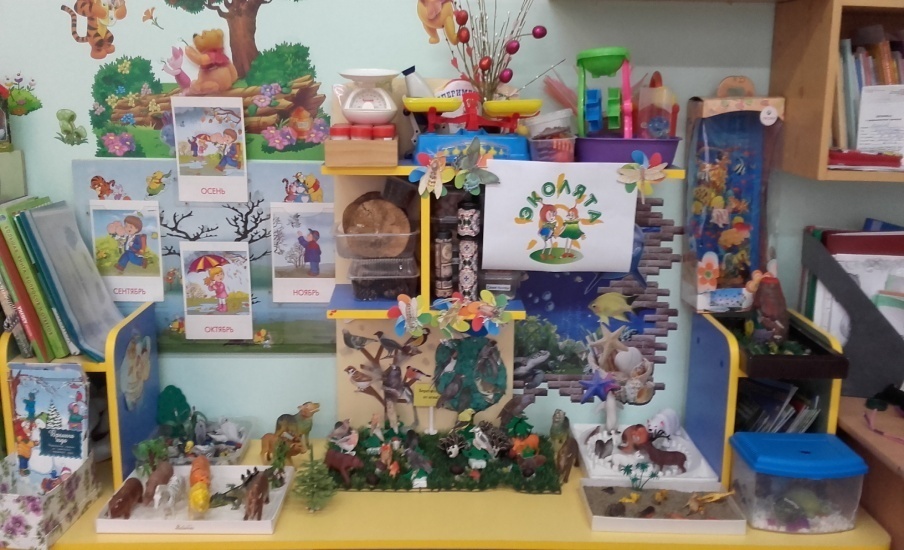 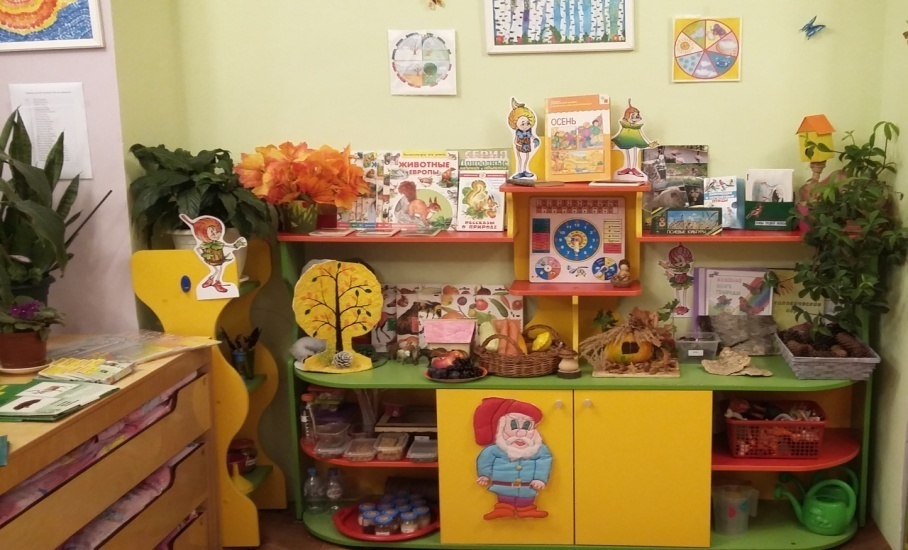 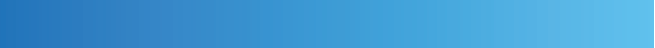 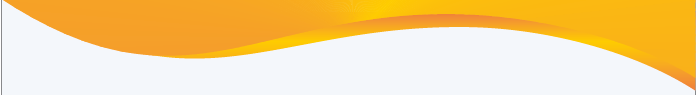 Сообщество «Ярославская область – территория Эколят»
Ссылка: https://vk.com/ekologyar
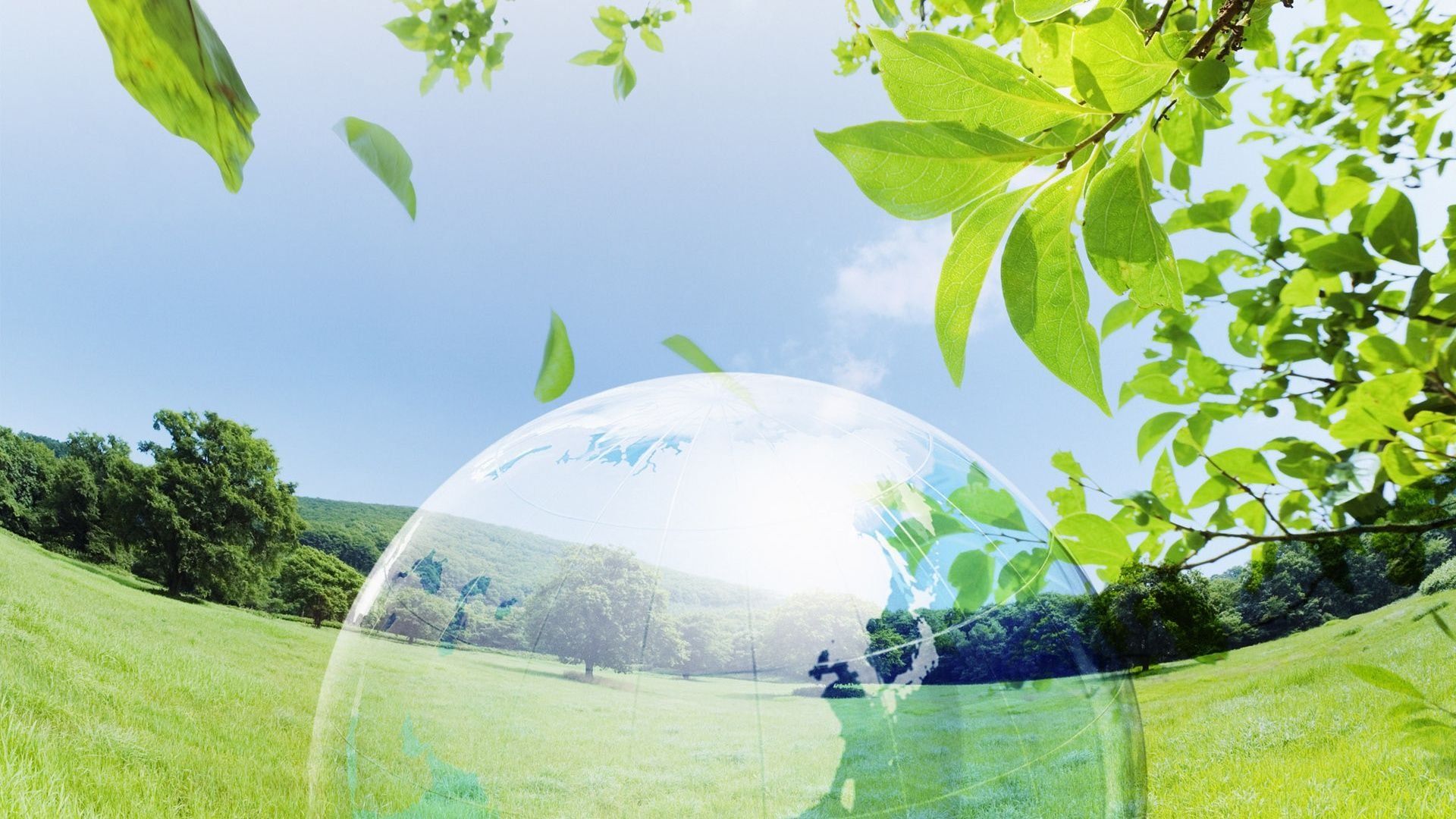 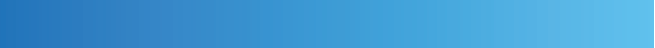 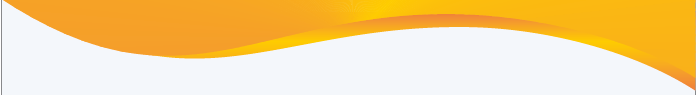 Программно-методические материалы
Создание и распространение 
программно-методических материалов 
естественнонаучной направленности
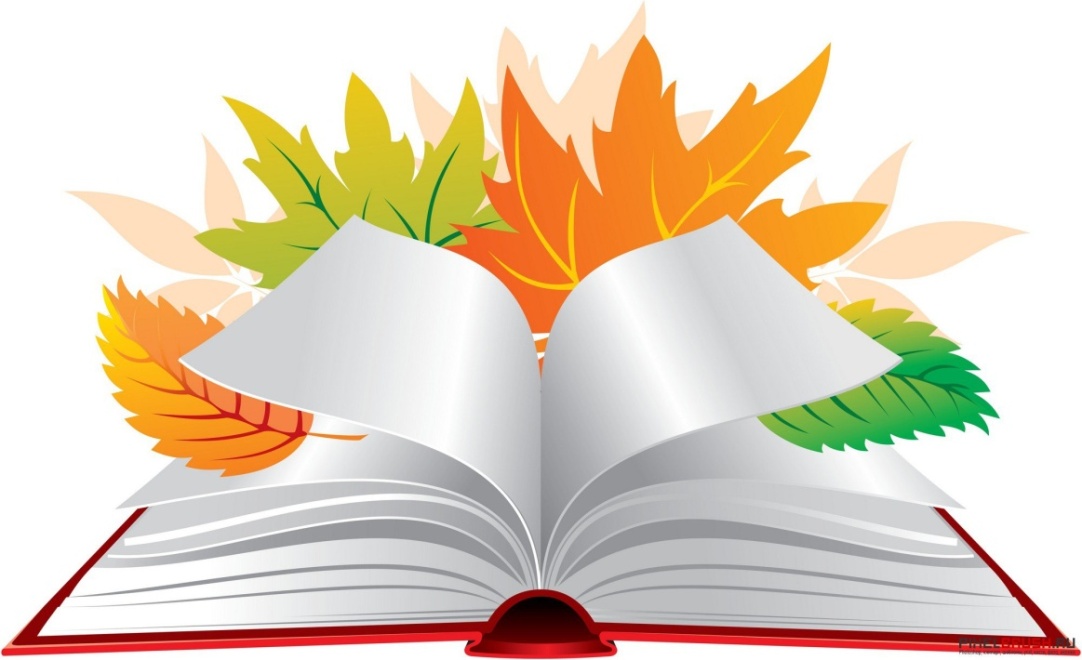 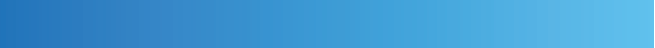 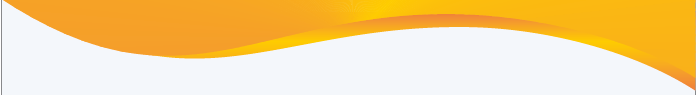 Учебно-методический комплект «Красота вокруг нас»
Предлагаемый УМК адресован: 

 Педагогам дополнительного образования, реализующим дополнительные общеобразовательные программы и программы внеурочной деятельности 
 Учителям школ 
 Классным руководителям
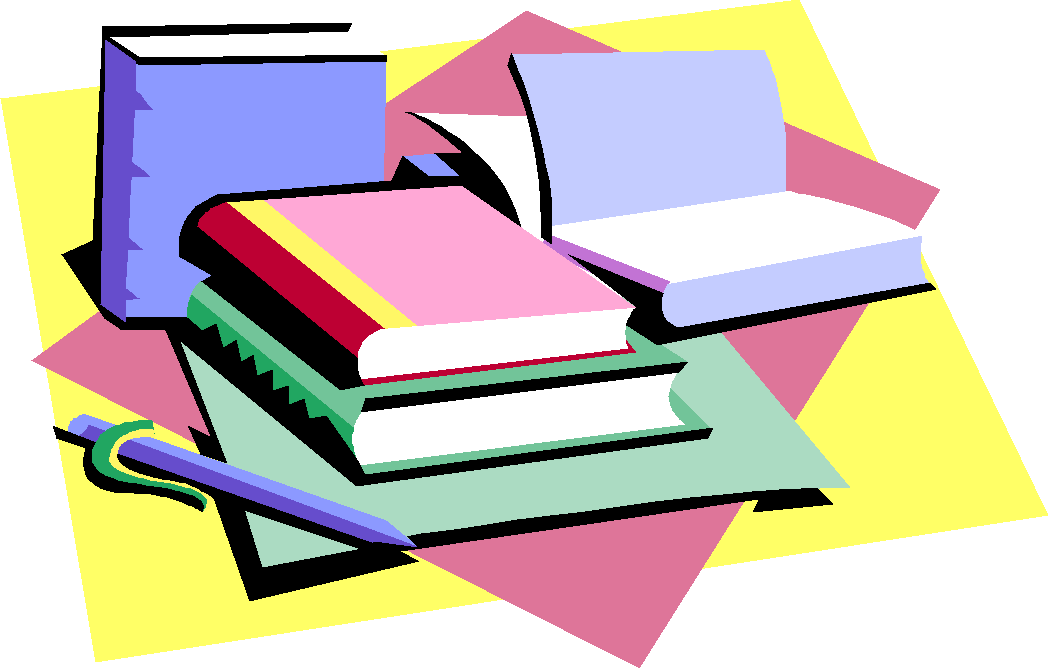 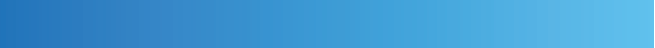 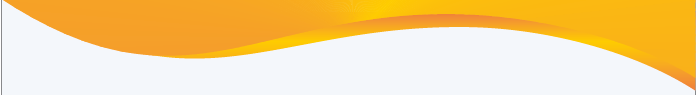 Благодарю за внимание!

Сайт: http://turist.edu.yar.ru
E-mail: cduturek@mail.ru
Тел. (4852) 24-07-69, 
24-30-89 (доб. 105, 111)
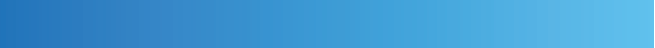 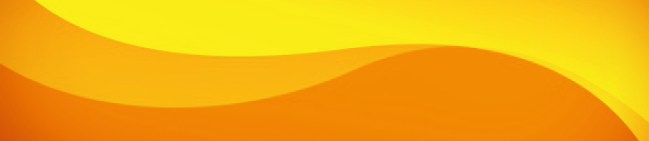 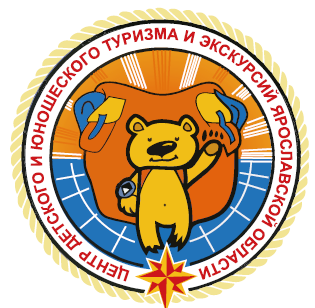 Система массовых мероприятий, 
нацеленных на развитие краеведения 
и деятельности музеев
образовательных организаций
Попова Людмила Станиславовна, педагог-организатор отдела краеведения ГОУ ДО ЯО ЦДЮТурЭк
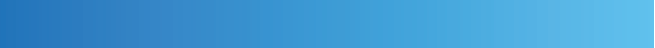 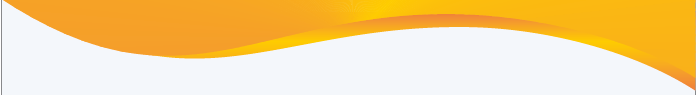 Финал XXVI Областного конкурса исследовательских краеведческих работ обучающихся – участников Всероссийского туристско-краеведческого движения «Отечество»
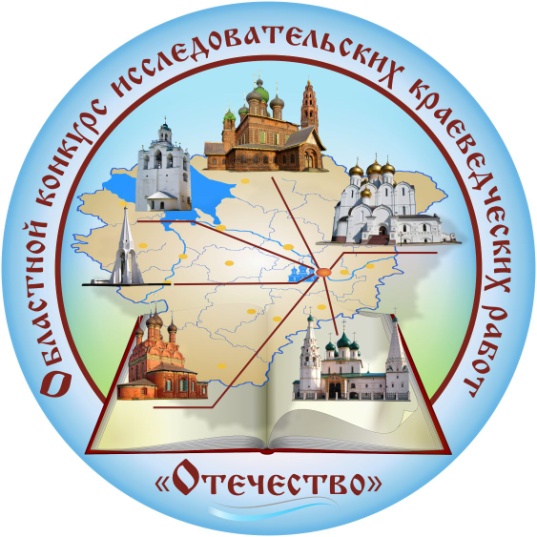 Дата проведения:  24 января 2019 года
Цель: формирование интереса обучающихся к исследовательской деятельности
Категория участников: учащиеся образовательных организаций Ярославской области 14-18 лет
Творческие конкурсы: «Краеведческая находка», «Старинная семейная фотография»
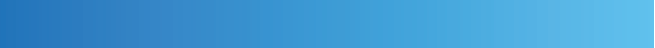 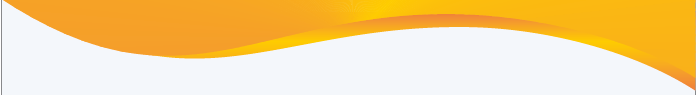 XXVI Областной конкурс исследовательских краеведческих работ обучающихся – участников Всероссийского туристско-краеведческого движения «Отечество»
Номинации заочного отборочного этапа: «Археология»,  «Геология», «Военная история»,  «Земляки»,«Культурное наследие»,  «Летопись родного края»,  «Литературное краеведение», «Навстречу юбилея Н.А. Некрасова», «Природное наследие», «Родословие», «Развитие образования в Ярославском крае», «Экология», «Этнография»
Номинации финала конкурса: «Военная история», «Земляки», «Культурное наследие», «Летопись родного края», «Литературное краеведение», «Развитие образования в Ярославском крае», «Родословие», «Природное наследие», «Экология», «Этнография»
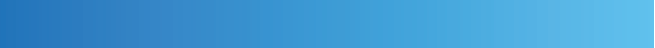 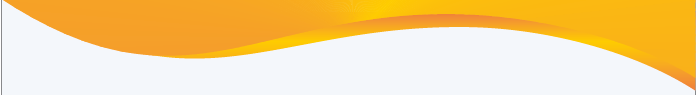 Фестиваль музеев образовательных организаций Ярославской области
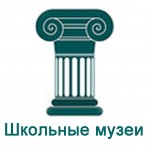 Цель Фестиваля: развитие и совершенствование музейной работы в образовательных организаций Ярославской области
Тема Фестиваля посвящена 30-й годовщине вывода советских войск из Афганистана
1) Конкурс активистов музеев - проводится в 2 этапа:      
	Заочный этап – 1-11 февраля 2019 года 
	Очный этап – 05 марта 2019
Категория участников:  команды от музеев образовательных учреждений Ярославской области  в составе 3 учащихся
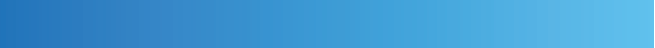 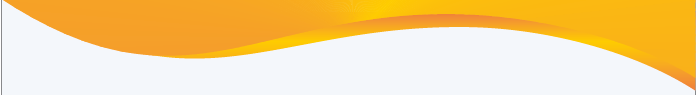 Фестиваль музеев образовательных организаций Ярославской области
Выставка экспозиций музеев 
Дата проведения: 5 марта 2019 года
Категория участников: представители от музеев образовательных организаций Ярославской области
Участникам выставки будет предоставлен модуль, состоящий из ученической парты и стенда размером 1 м. на 1,5 м. Для представления своих экспонатов участники выставки готовят устную презентацию (без использования технических средств). Время представления экспозиции – 3 минуты.
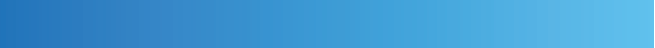 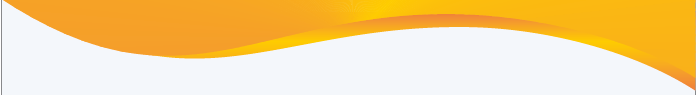 Областной конкурс музеев образовательных                                            организаций Ярославской области  «Добро пожаловать в музей!»
Цель Конкурса: активизация деятельности музеев образовательных организаций по пропаганде и сохранению историко-культурного наследия малой Родины и патриотическому воспитанию молодежи.
	
Категория участников: команды образовательных организаций Ярославской области, на базе которых функционируют сертифицированные музеи.
В состав команды могут входить педагоги и обучающиеся, занятые в музейной деятельности. 
Количественный состав команды – не более 3 человек.
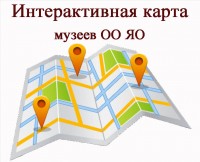 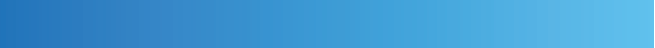 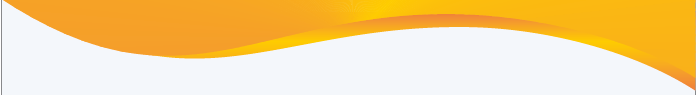 Разделы информационного ресурса
«Общая информация о музее»
«Музейная история»
«Фотогалерея»
«Музейный маршрут» 
«Музейное занятие»
«Инновационные технологии в музее»
«Музейная игра» 
«Музейная мастерская»
«Сувенирный киоск»
	Подведение итогов: 5 марта 2019 года.
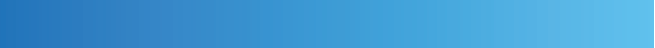 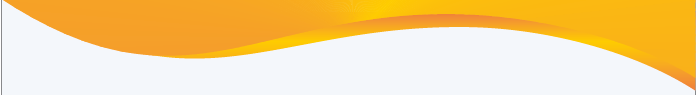 Патриотическая туристско-краеведческая экспедиция «Моя Родина – Ярославия»
Цель экспедиции : создание условий для освоения обучающимися области духовных , культурных и природных ценностей родного края.
Чтобы стать участником Экспедиции, необходимо: 
1-й шаг – сообщить организаторам о своем участии по e-mail:                untur@edu.yar.ru 
2-й шаг – распечатать с сайта  индивидуальную маршрутную книжку;
3-й шаг – отправиться в путешествие по музеям и туристским тропам Ярославской области; 
4-й шаг – в сентябре 2019 года передать маршрутную книжку организаторам Экспедиции. 
Сроки проведения 8 этапа: 1 ноября 2018 – 15 октября 2019 года.
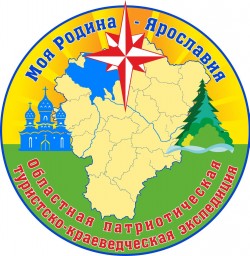 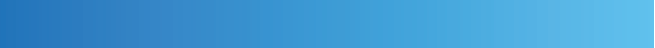 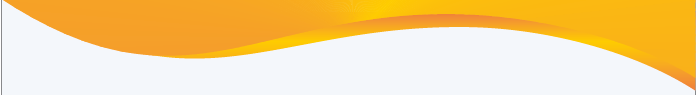 Патриотическая туристско-краеведческая экспедиция «Моя Родина – Ярославия»
Подведение итогов  второго этапа Экспедиции состоится в октябре 2019 года. Лучшие участники Экспедиции определяются по количеству посещенных объектов в соответствии с отметками в маршрутных книжках. 
Конкурсы для участников Экспедиции:
Конкурс фотографий 
Конкурс отзывов-сочинений 
Конкурс  видеороликов 
Конкурс образовательных маршрутов
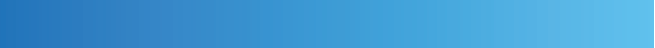 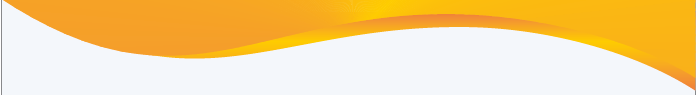 СПАСИБО ЗА   ВНИМАНИЕ!

Сайт: http://turist.edu.yar.ru
E-mail: cduturek@mail.ru
Тел. (4852) 24-07-69, 24-30-89 (доб. 105)
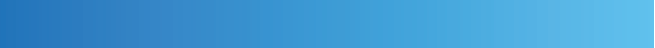 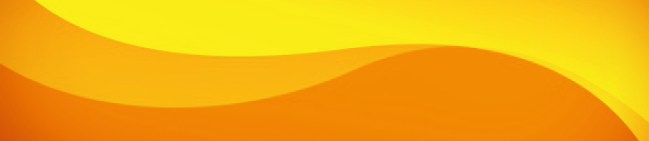 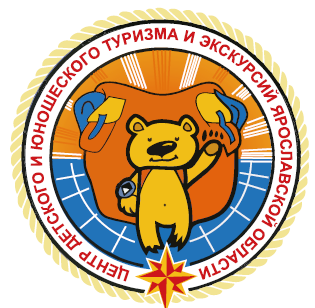 Туристско-краеведческие, социально-педагогические массовые мероприятия, проводимые отделом экскурсионной работы в 2019 году
Копрова Н.Е., педагог-организатор 
отдела экскурсионной работы
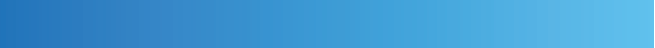 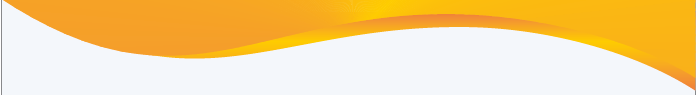 Межрегиональный профильный лагерь «Школа юного экскурсовода»
Цель проведения лагеря – создание условий для повышения уровня компетентности обучающихся в области экскурсионной деятельности и активизации экскурсионной работы в музеях образовательных  организаций.
	Участники лагеря – обучающиеся образовательных организаций Ярославской области и других регионов РФ (не более 5 человек от ОО).
Общее количество участников лагеря – 50 человек
	Возраст участников – 13 – 16 лет.
	Сроки проведения лагеря – апрель 2019 г.
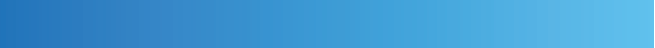 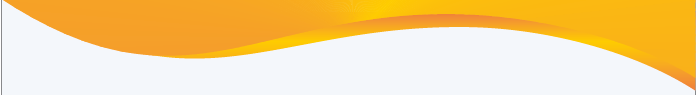 Межрегиональный профильный лагерь «Школа юного экскурсовода»
В рамках работы лагеря реализуется ДООП   «Школа юного экскурсовода». 

В программе работы лагеря: 
занятия по теории и практике музейной и экскурсионной деятельности, краеведению, топонимике, культуре речи;
экскурсии в музеи г. Ярославля, музеи образовательных организаций;
досуговые и спортивные мероприятия, краеведческие, творческие конкурсы;
 итоговая зачетная работа по программе.
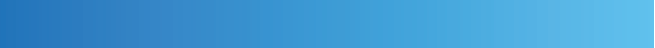 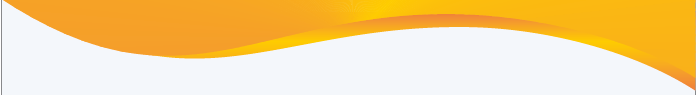 Межрегиональный профильный лагерь «Школа юного экскурсовода»
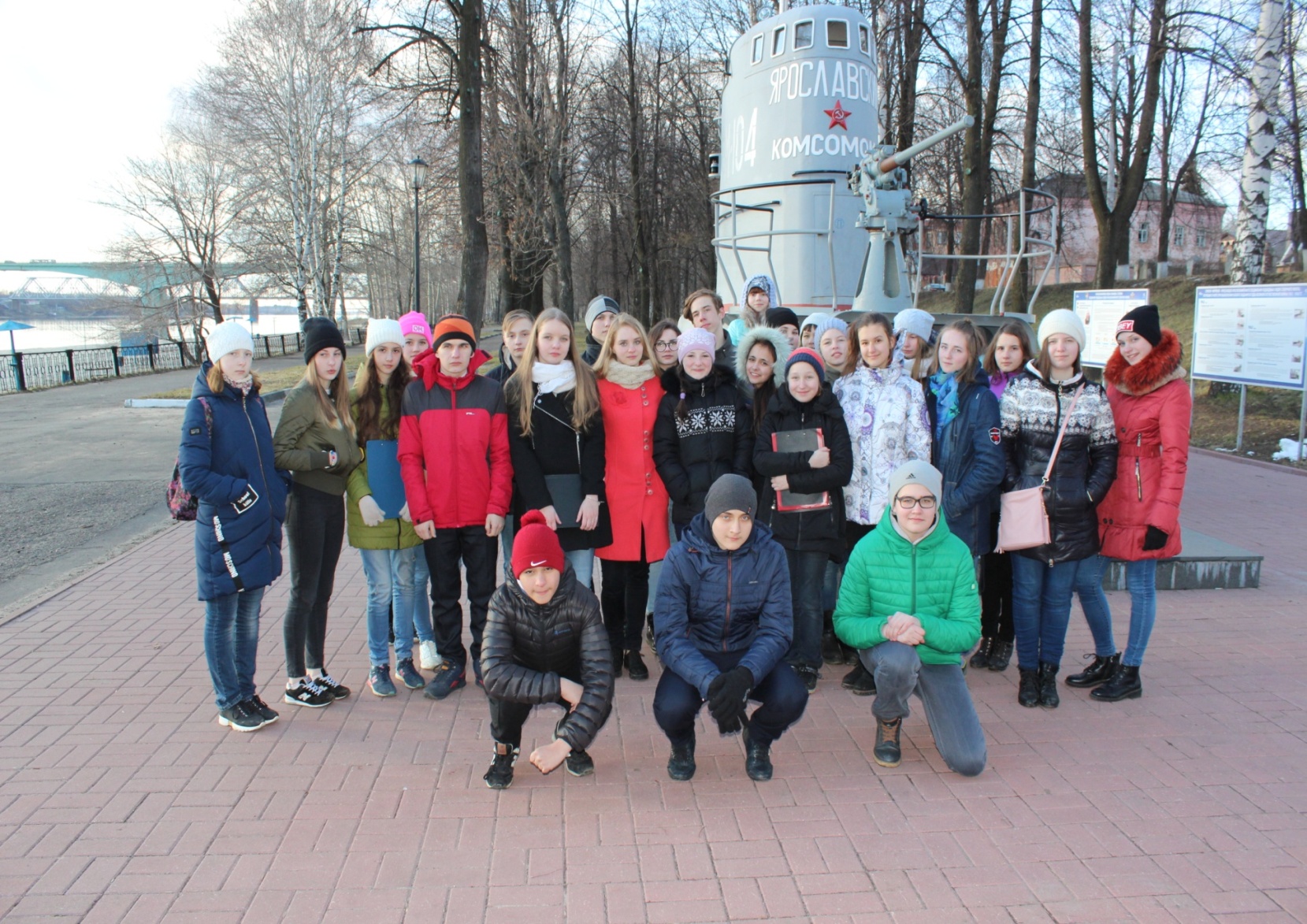 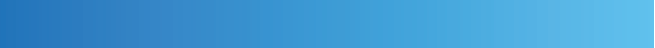 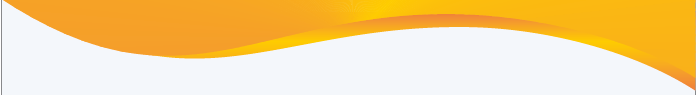 Межрегиональный профильный лагерь «Школа юного экскурсовода»
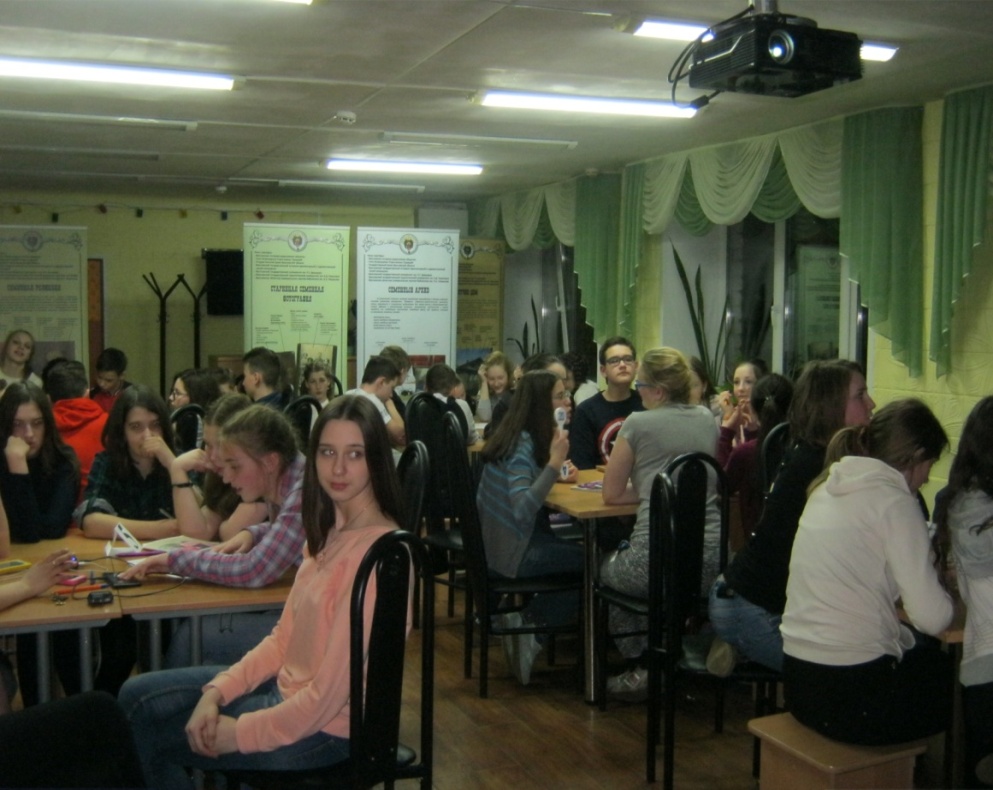 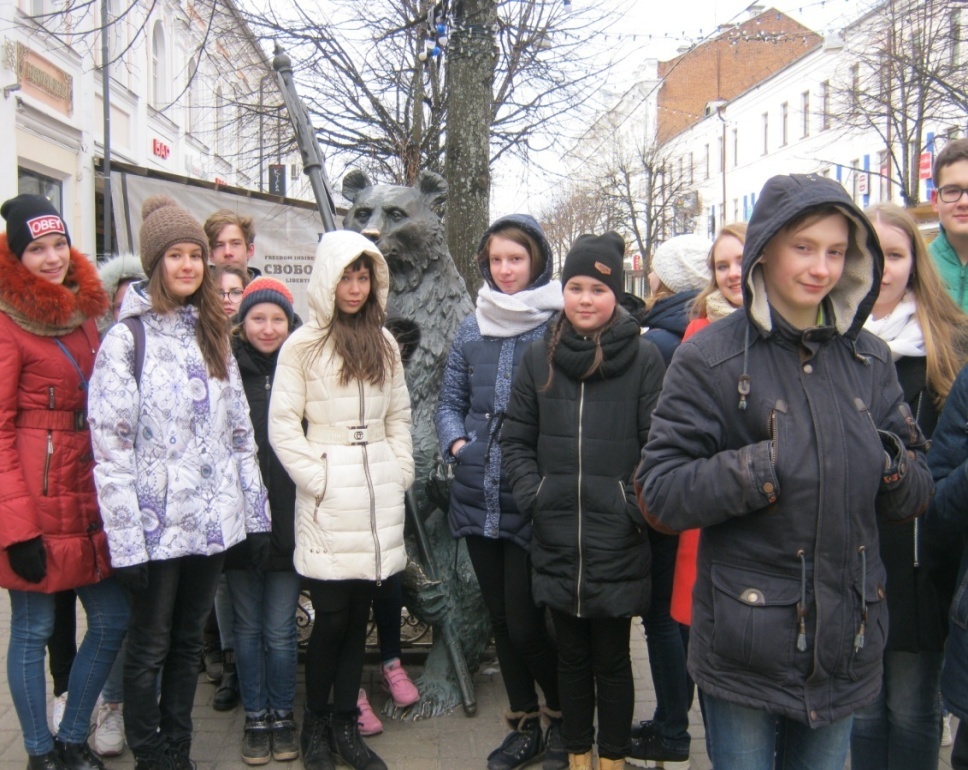 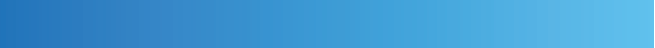 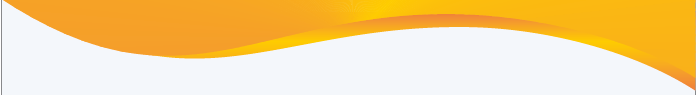 Межрегиональный профильный лагерь «Школа юного экскурсовода»
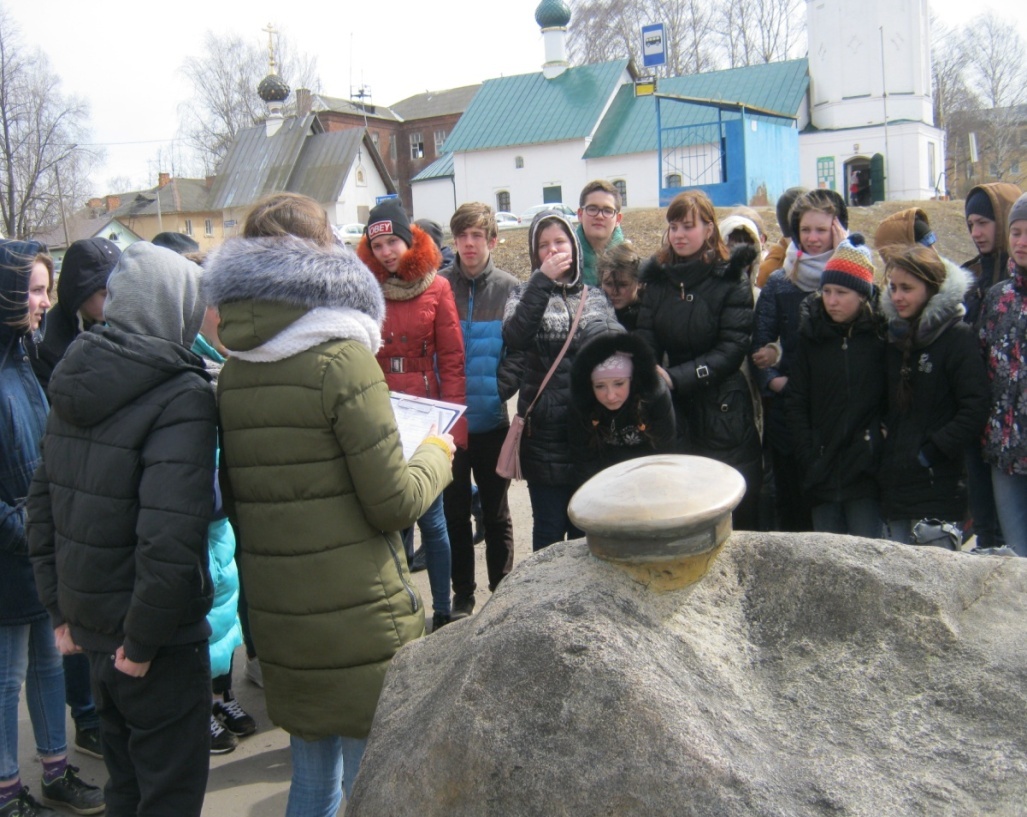 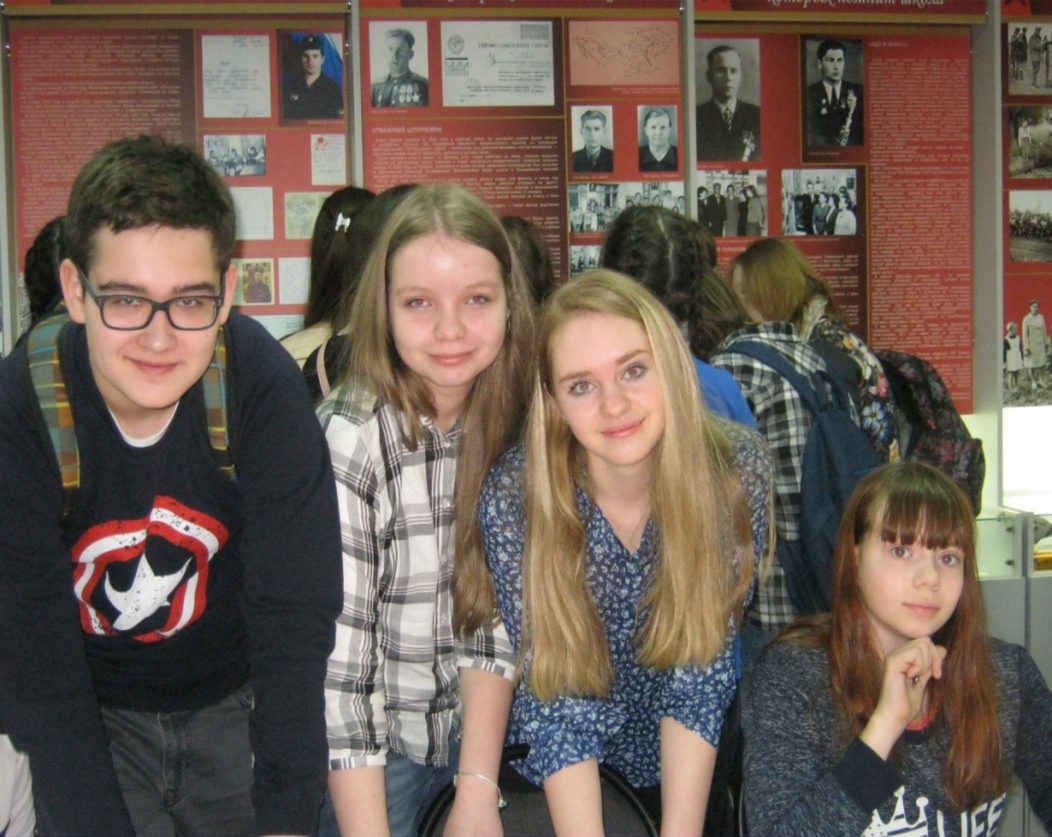 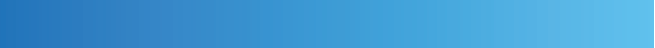 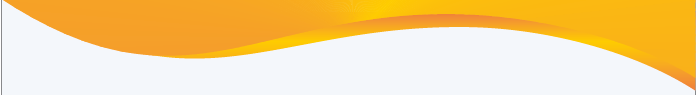 VI Региональный этап Чемпионата «Молодые профессионалы» (WorldSkills) ЯО (юниоры)компетенция «Организация экскурсионных услуг»
Срок проведения – осень 2019 г.
	Участники Чемпионата – активисты музеев образовательных организаций, юные экскурсоводы, юные краеведы.
	Возраст участников – 14-16 лет.
	Количество участников от одной ОО – не более 2 человек.
	С документами VI Регионального Чемпионата можно познакомиться на сайте ГОУ ДО ЯО ЦДЮТурЭк
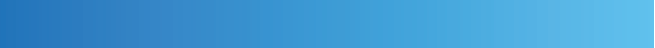 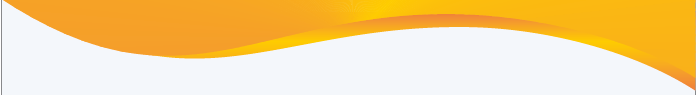 VI Региональный этап Чемпионата «Молодые профессионалы» (WorldSkills) ЯО (юниоры)компетенция «Организация экскурсионных услуг»
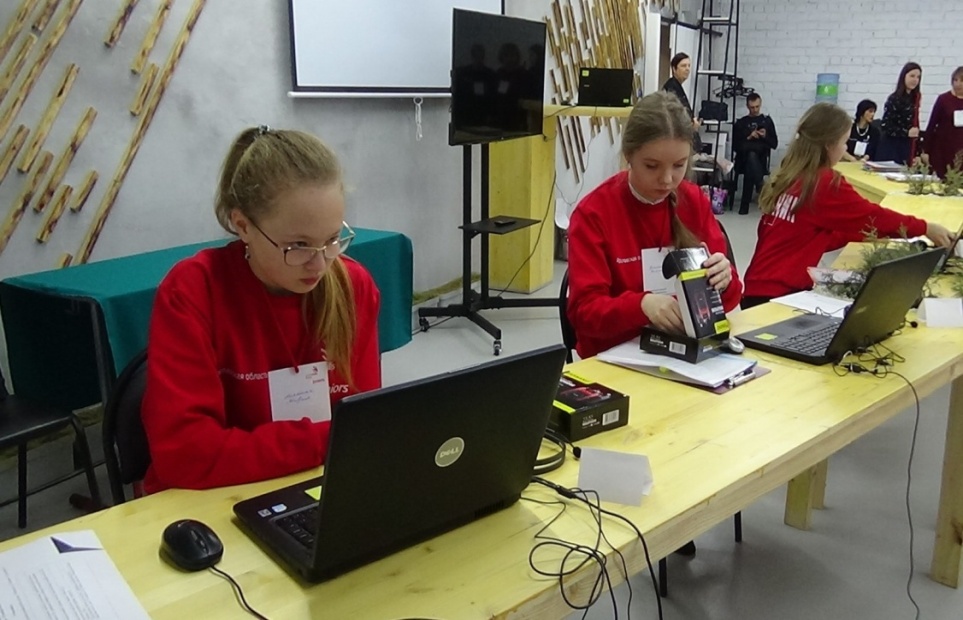 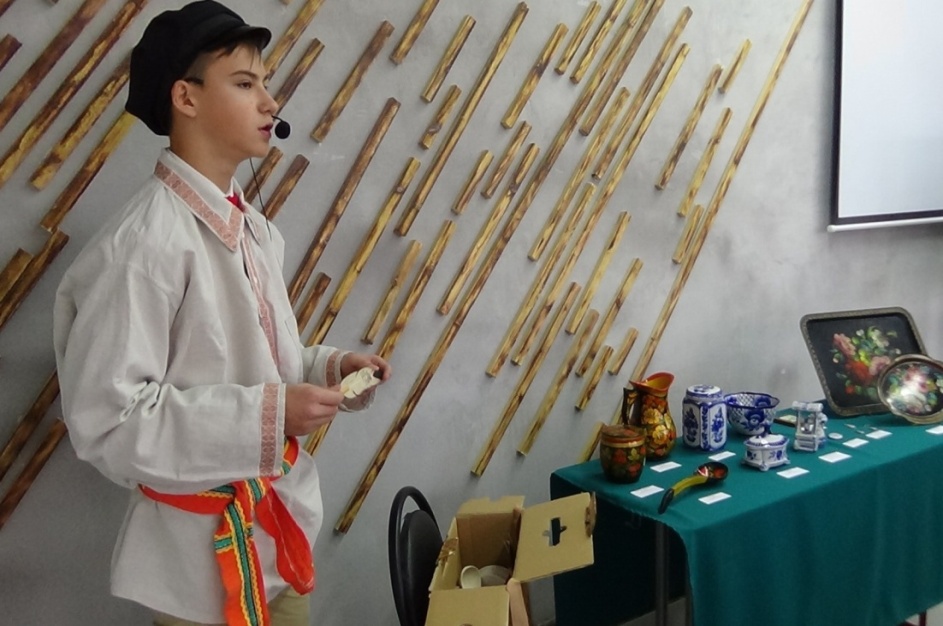 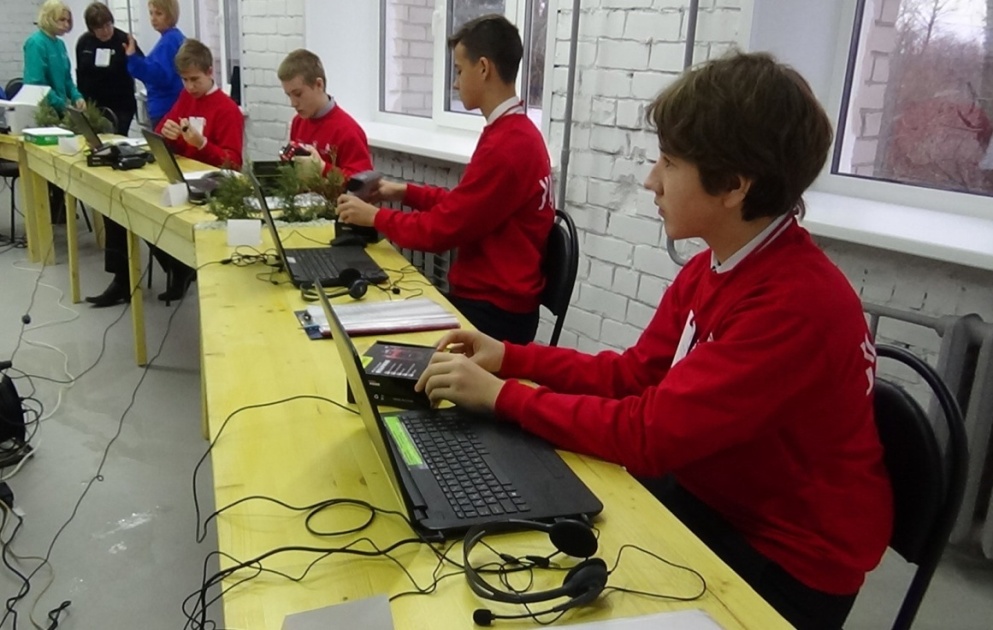 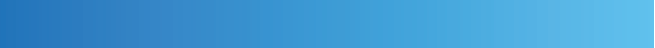 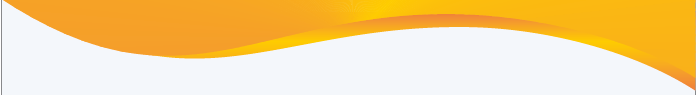 XIV областной фестиваль волонтерских отрядов  «Дорогою добра»
Цель: поддержка инновационных форм организации добровольческой (волонтерской) деятельности среди детей и молодежи.
	Сроки проведения:  апрель 2019 г. 	
В рамках Фестиваля проводится конкурс «Юный доброволец».
	Возраст участников – 10 - 17 лет.
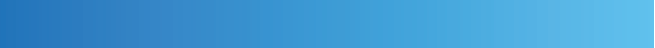 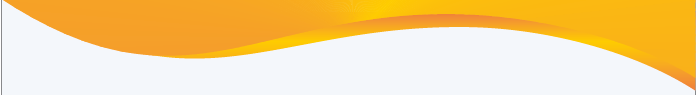 Областной фестиваль образовательных практик
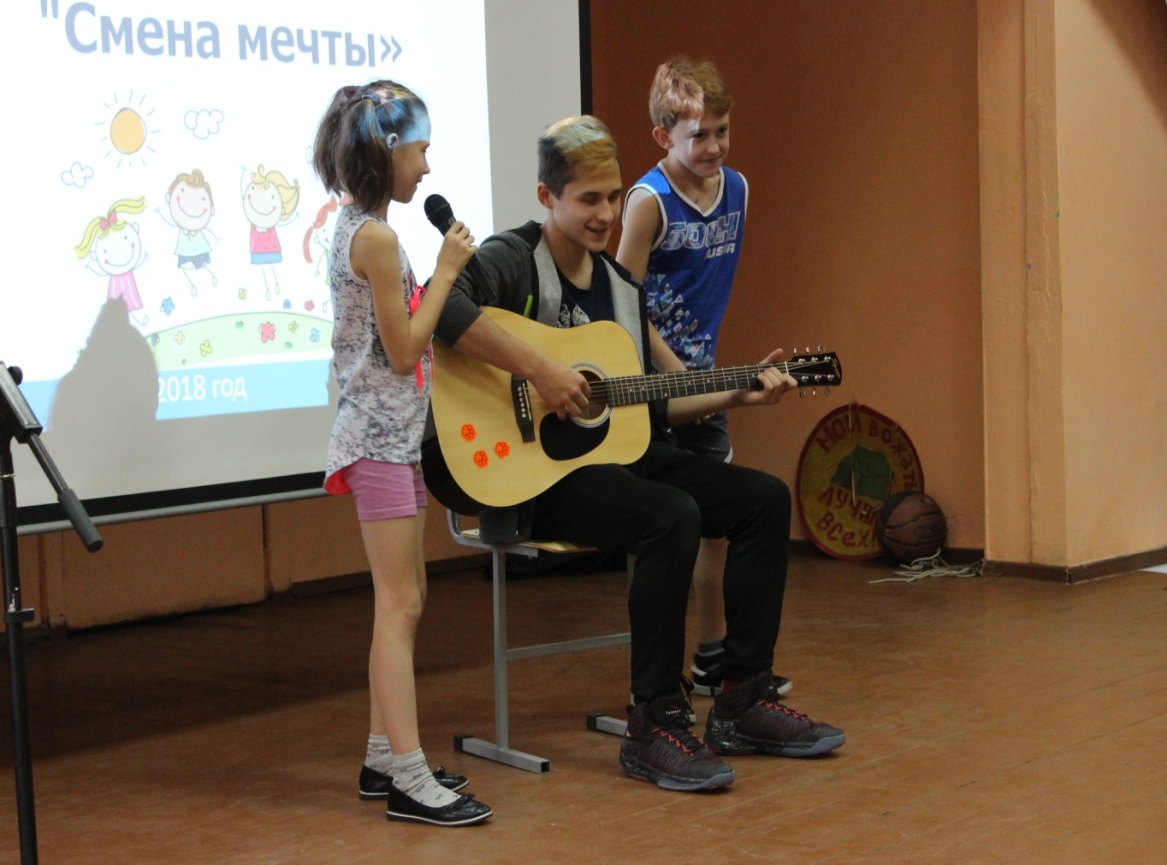 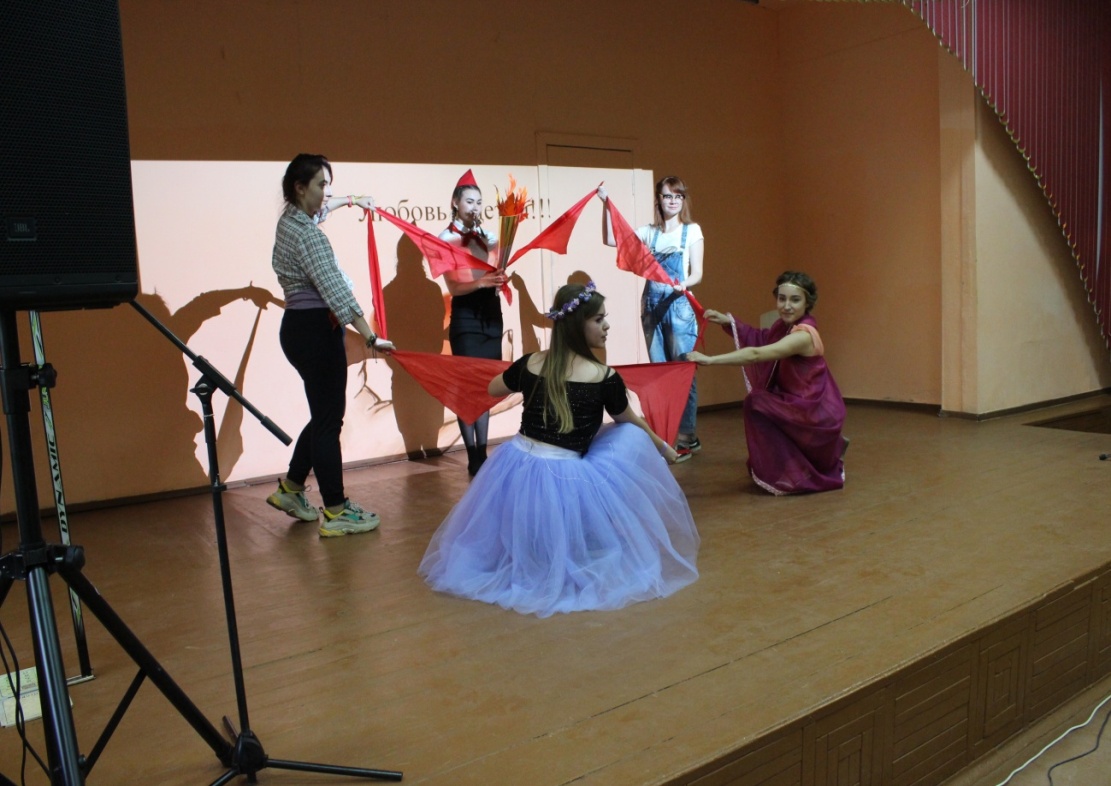 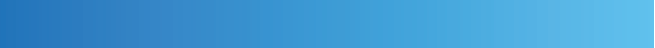 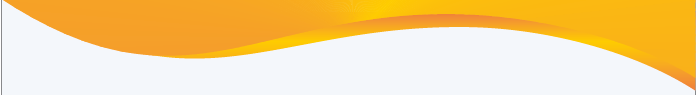 Областной лагерь подготовки волонтеров образовательных организаций Ярославской области
Цель: создание условий для развития у обучающихся образовательных организаций ЯО мотивации к осуществлению социально-полезной добровольческой деятельности.
	Сроки проведения:  осень 2019 г. 	

	Участники – волонтерские отряды образовательных организаций Ярославской области
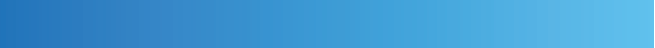 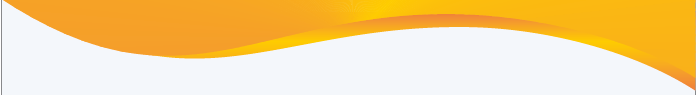 Областной лагерь подготовки волонтеров образовательных организаций Ярославской области
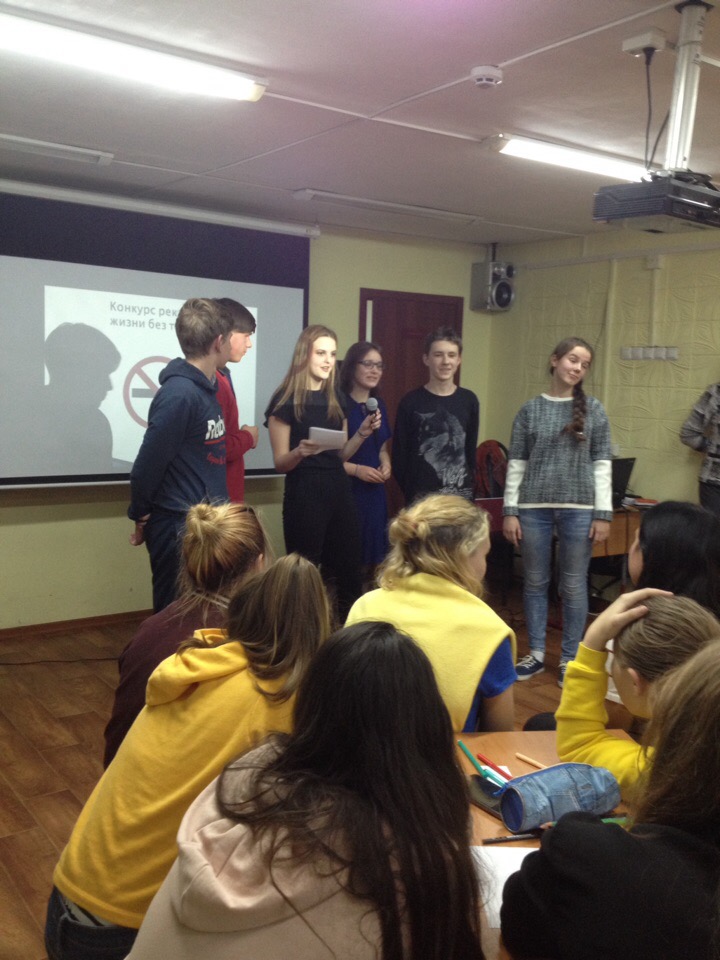 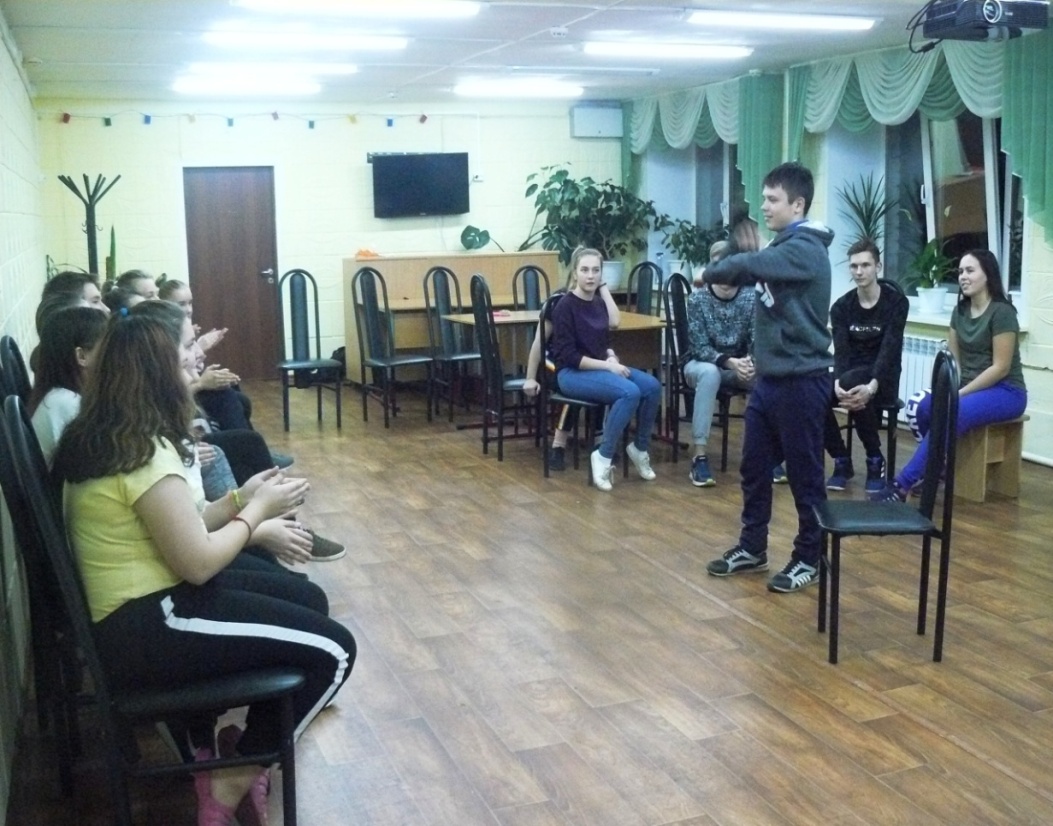 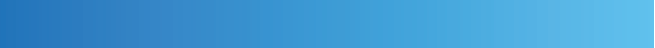 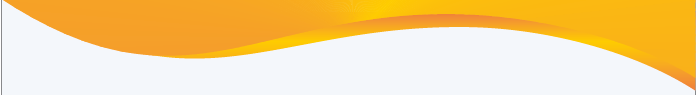 Благодарю за внимание!
Дополнительная информация:

Березина Татьяна Альбертовна, руководитель структурного подразделения ГОУ ДО ЯО ЦДЮТурЭк, 89201088361
Ерофеева Жанна Германовна, методист ГОУ ДО ЯО ЦДЮТурЭк, 89201370805
Копрова Наталия Евгеньевна, педагог-организатор ГОУ ДО ЯО ЦДЮТурЭк, 89201088360

Телефон:  8 (4852) 24-30-89, 24-07-69 (доб. 109)
E-mail: untur@edu.yar.ru
Сайт: http://turist.edu.yar.ru
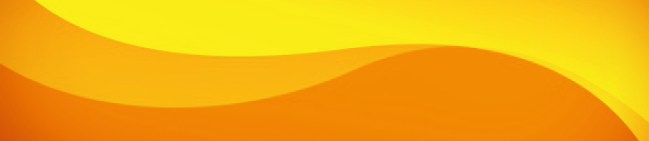 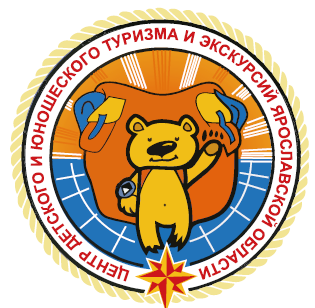 Массовые мероприятия туристской и патриотической направленности с обучающимися 
на 2019 год
О.И.Вишневский, педагог-организатор  туристского отделаГОУ ДО ЯО ЦДЮТурЭк
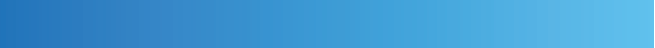 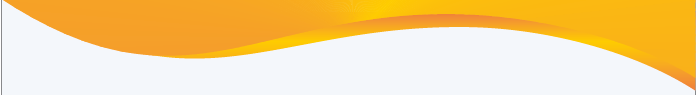 Областная патриотическая акция«Лыжный пробег «Русь – 2019» 1 января-6 апреля
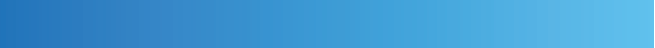 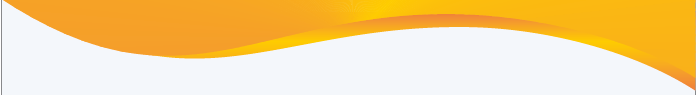 Областные соревнования по спортивному туризму «Зима – 2019»1-3 марта
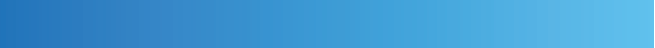 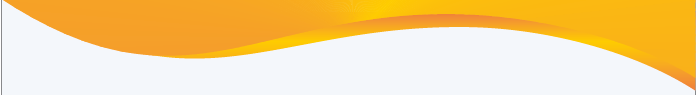 Областные соревнования по спортивному ориентированию «Подснежник-2019»25-26 апреля
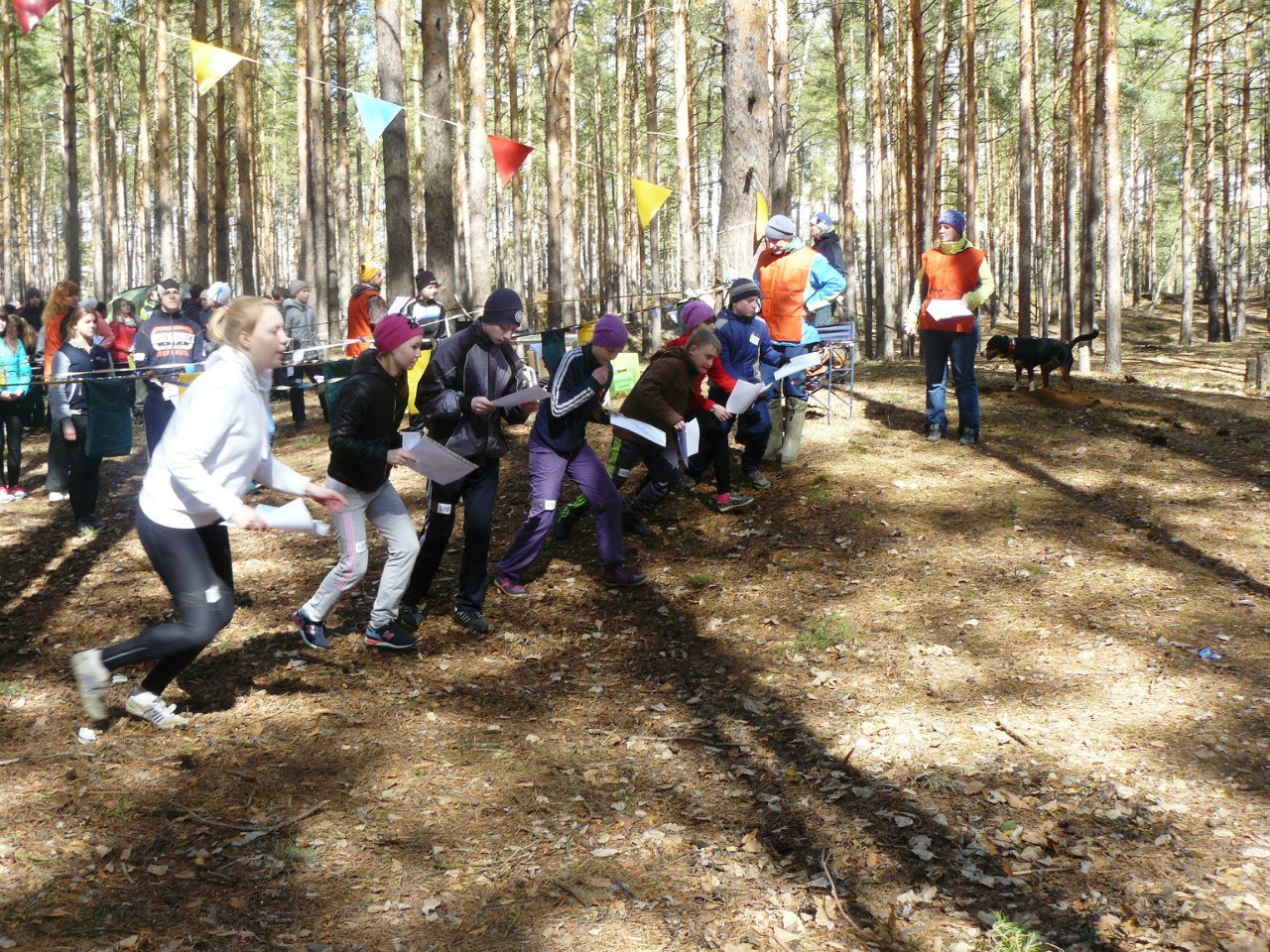 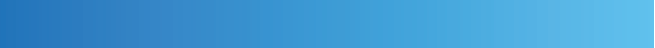 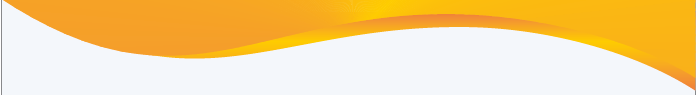 73-й туристский слёт обучающихся образовательных организаций Ярославской области14-20 июня
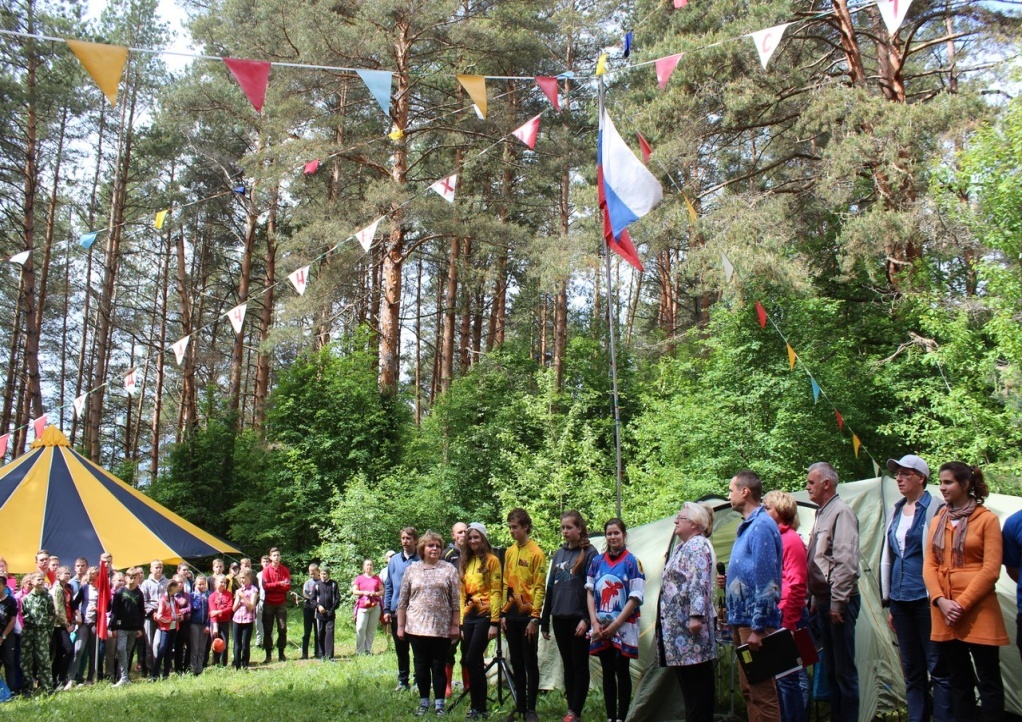 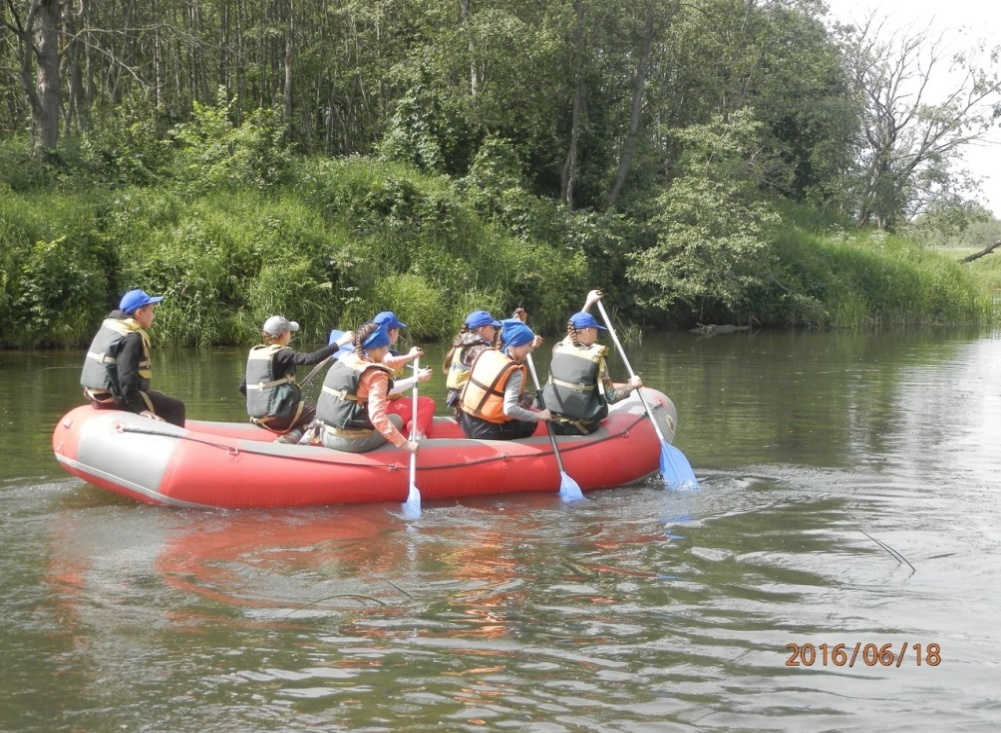 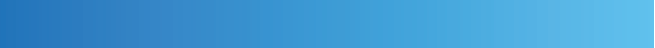 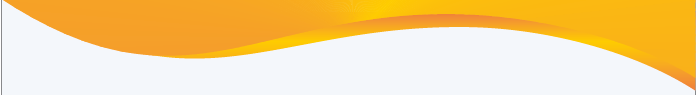 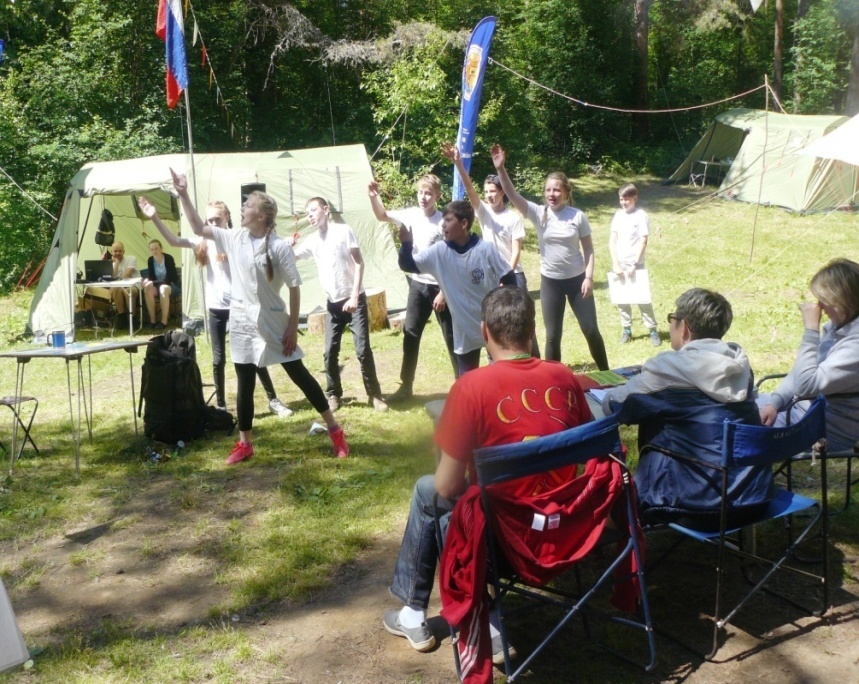 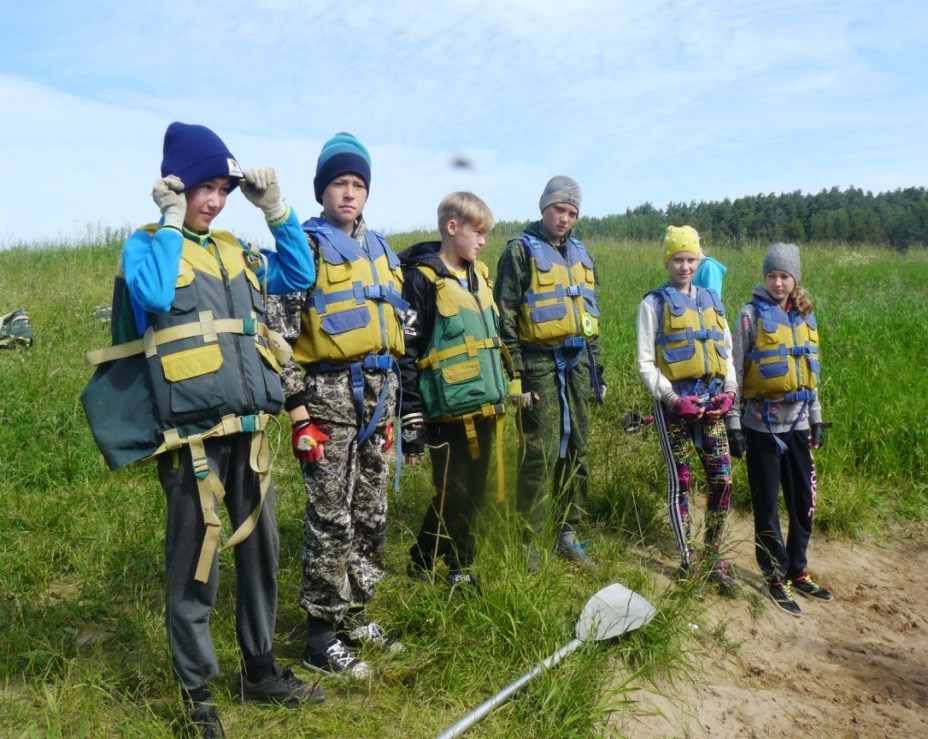 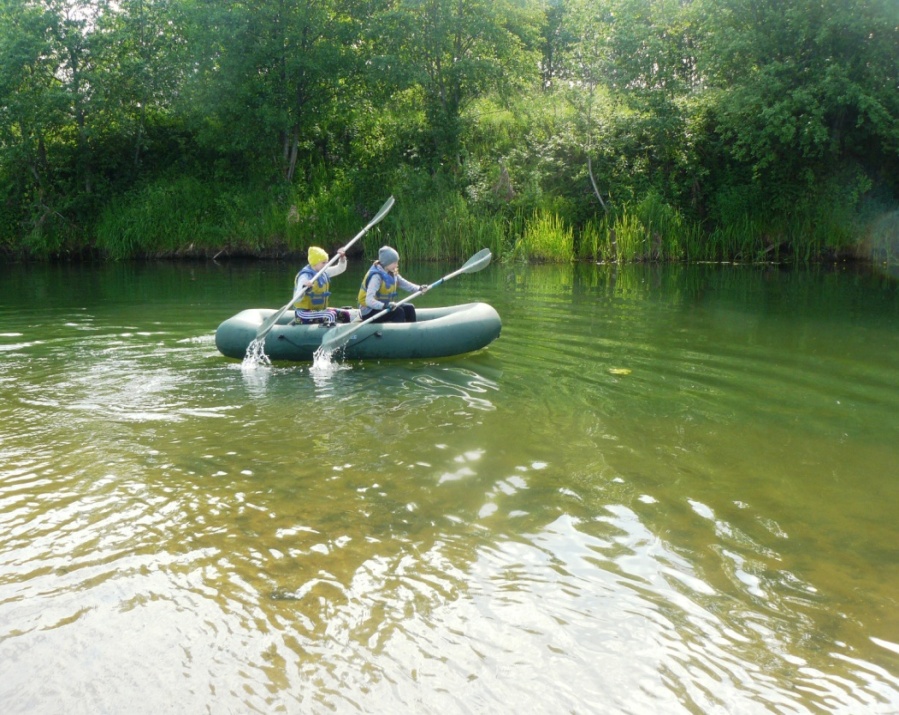 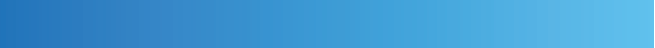 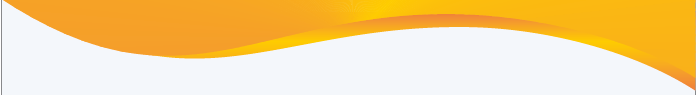 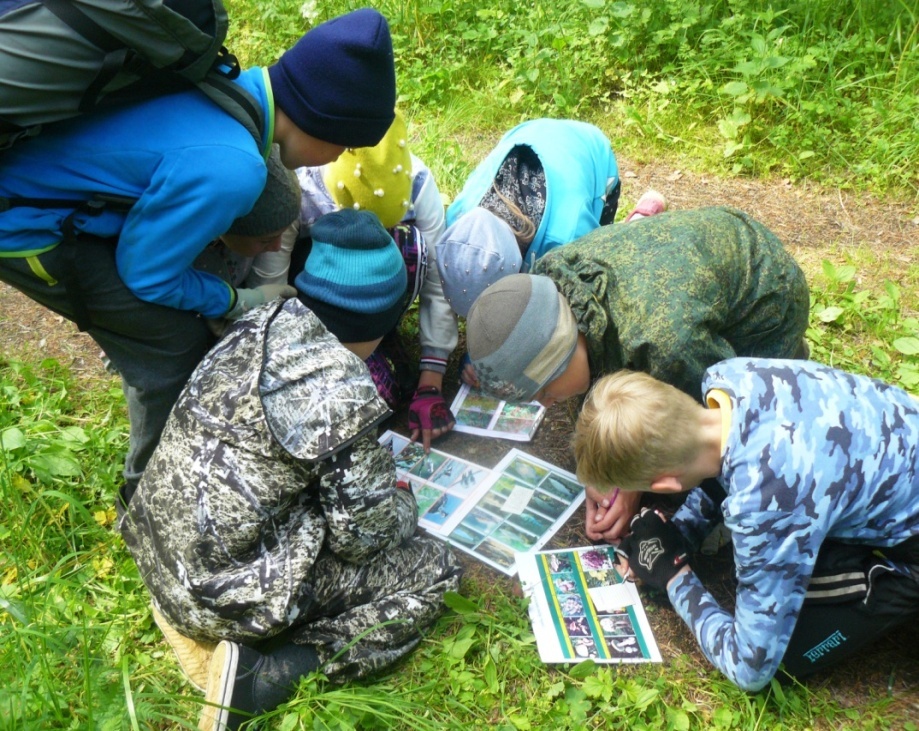 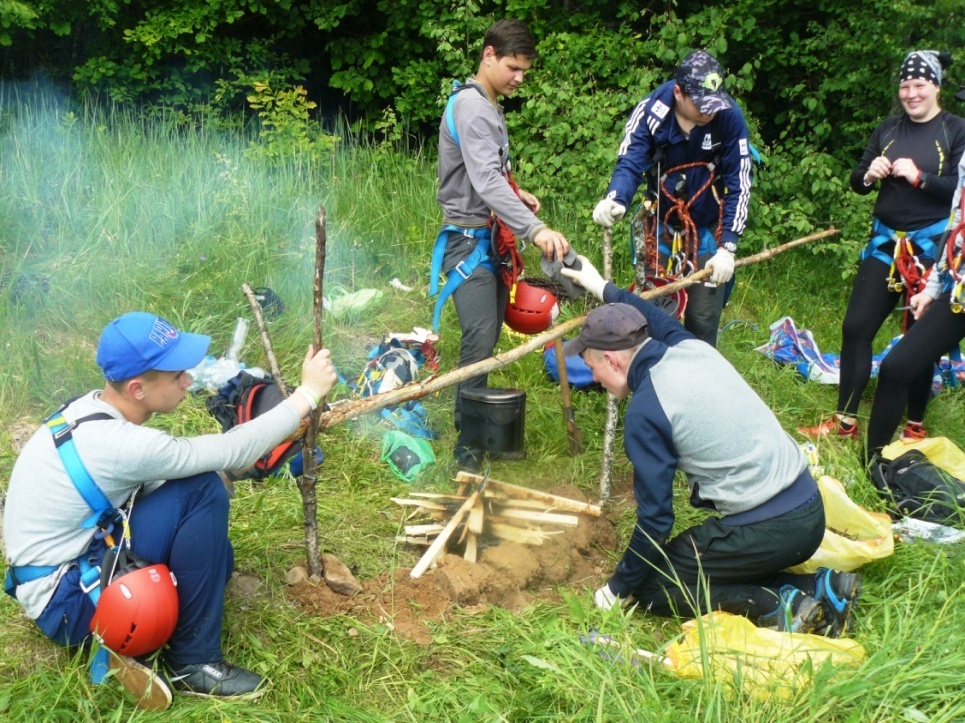 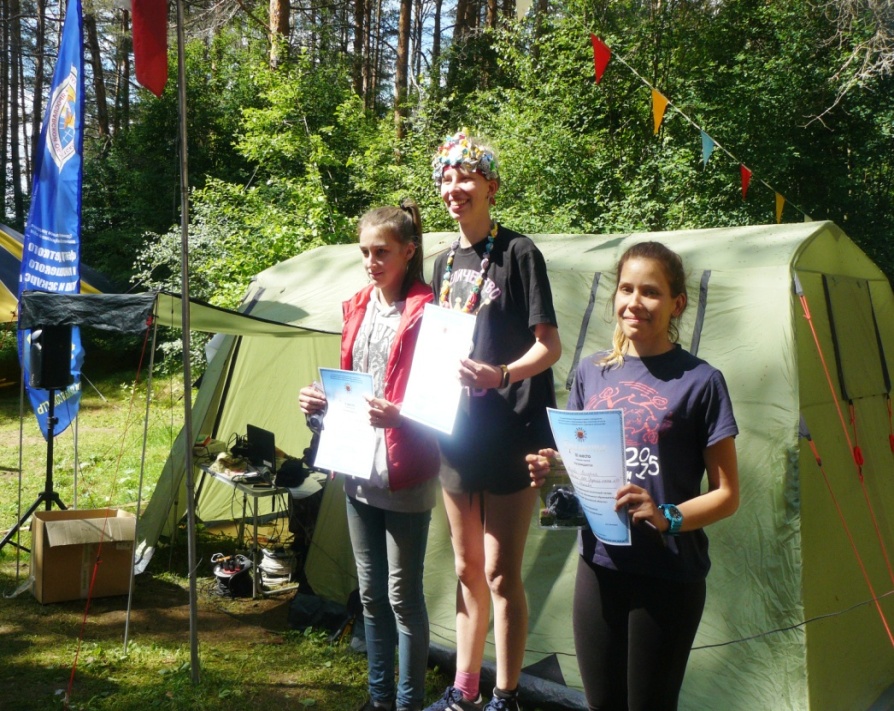 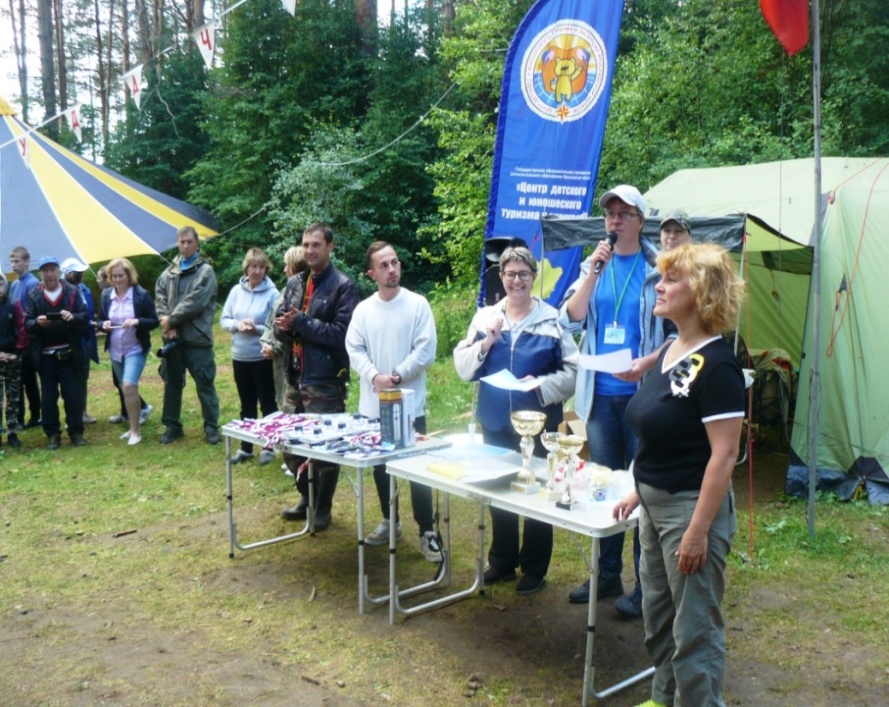 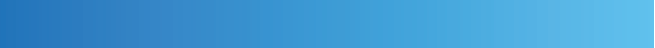 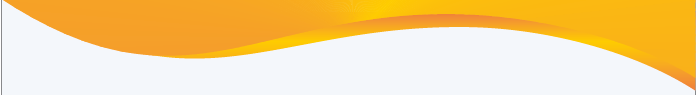 Областные соревнования по спортивному туризму«Золотая осень-2019»20-22 сентября
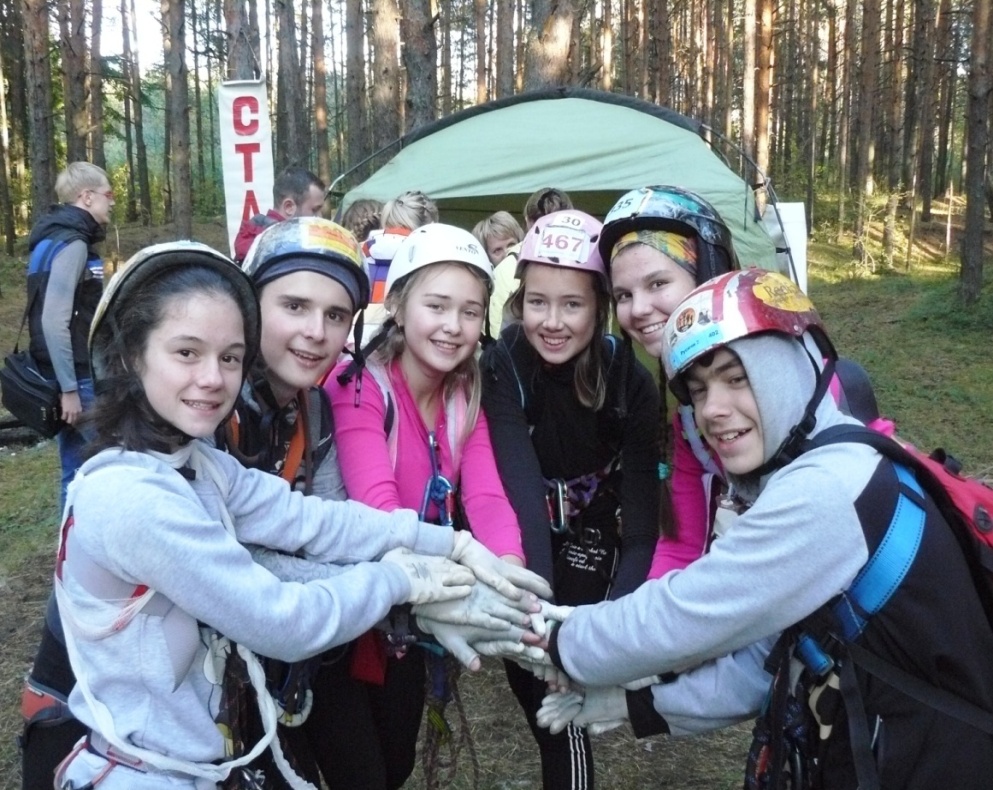 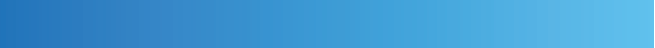 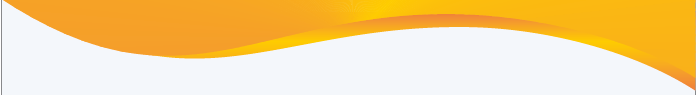 Областной смотр-конкурс «Ярославский кадет»7 мая
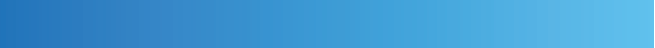 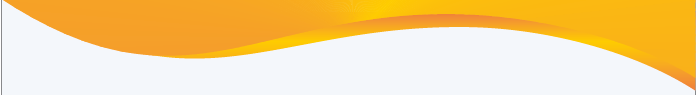 Областные соревнования Всероссийского детско-юношеского движения «Школа безопасности»16-18 октября
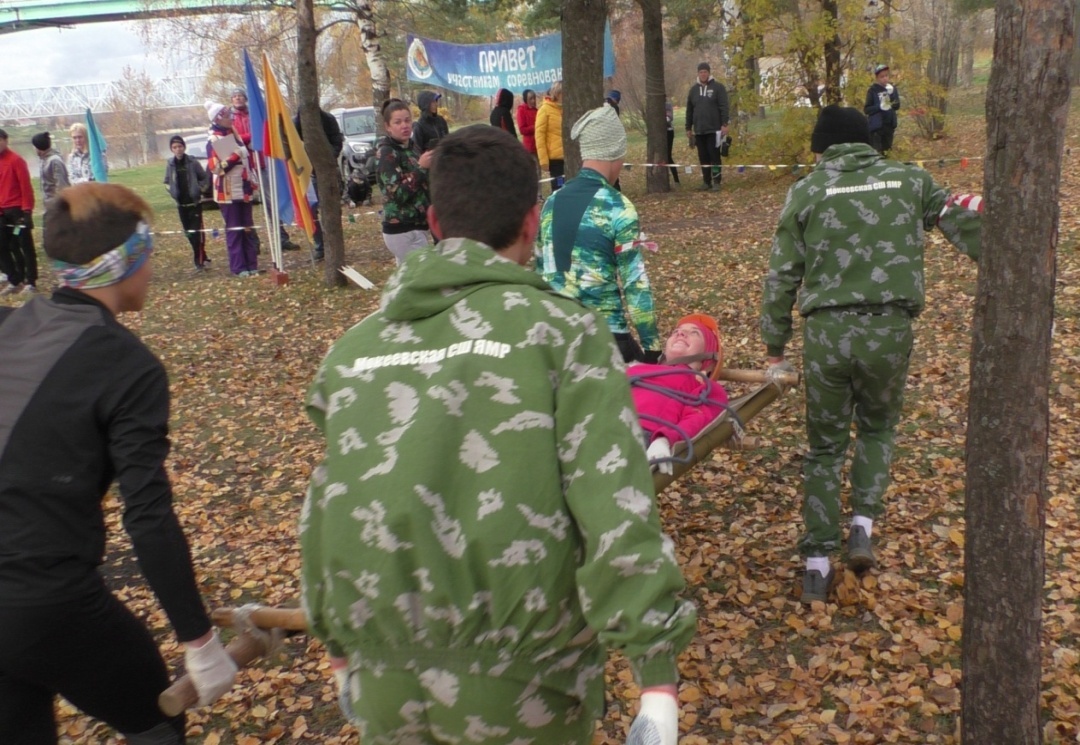 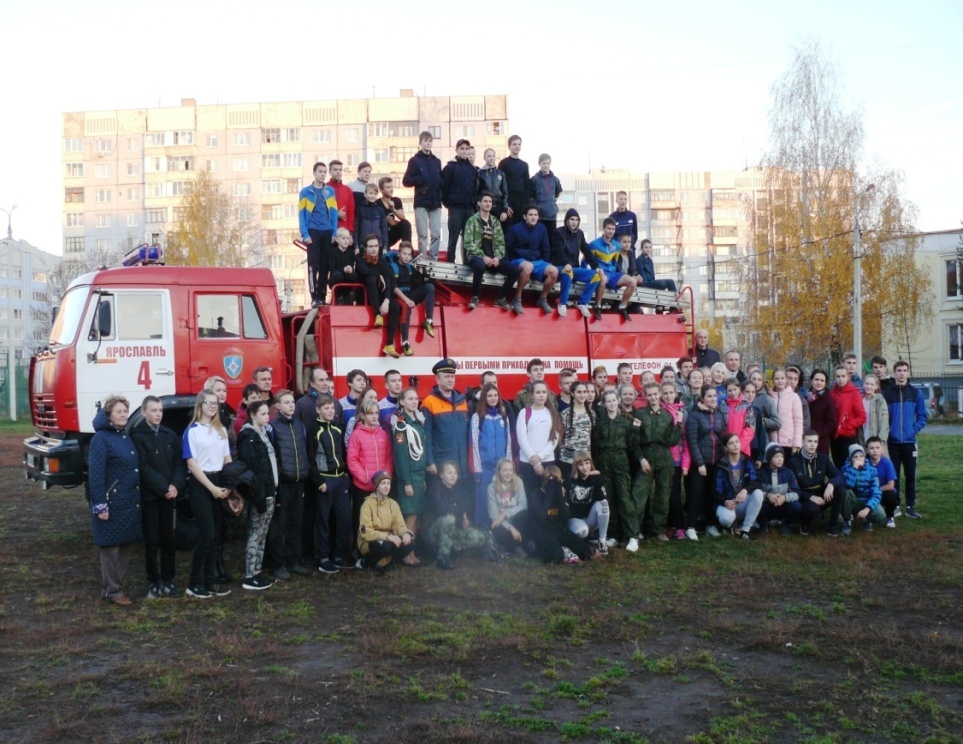 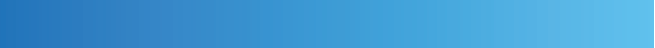 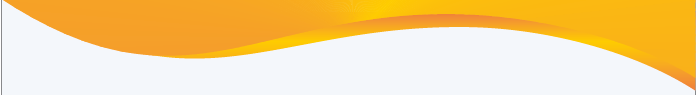 Лагерь отрядов правоохранительной направленности «Снежный десант»4-8 февраля
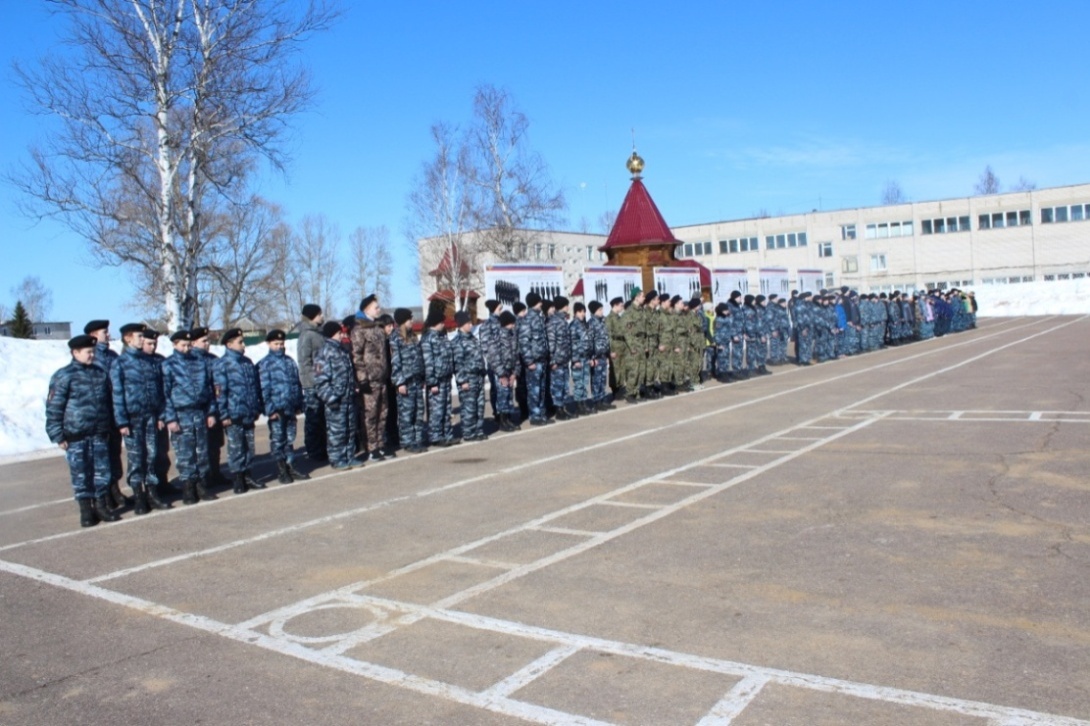 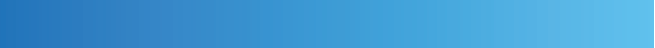 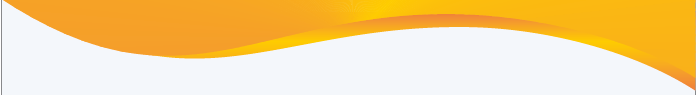 Лагерь-слёт отрядов правоохранительной направленности «Служить Отечеству – честь имею»21-27 июня
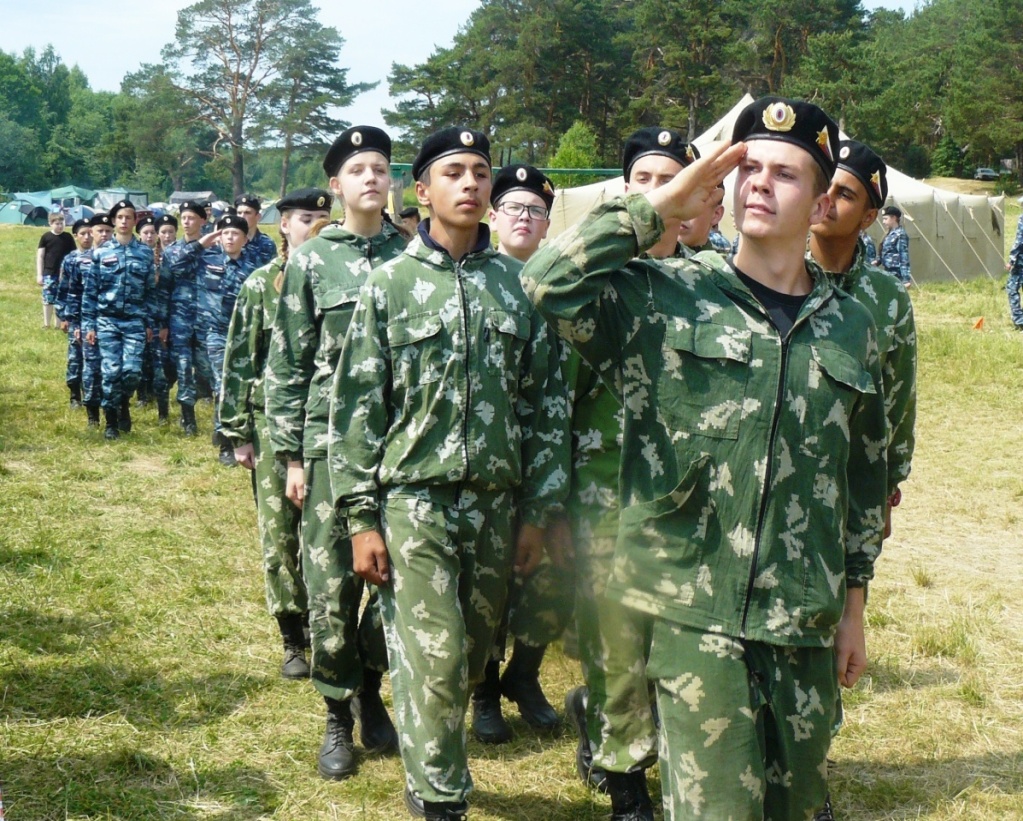 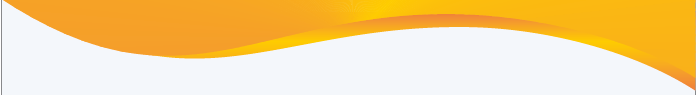 Форум отрядов правоохранительной направленности  «Юный друг полиции»17 декабря
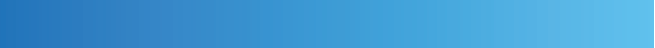 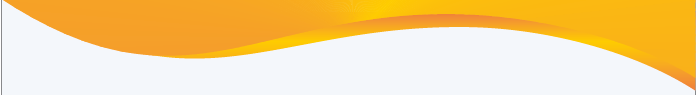 Благодарю за внимание!

Сайт: http://turist.edu.yar.ru
E-mail: cduturek@mail.ru
Тел. (4852) 24-07-69, 24-30-89
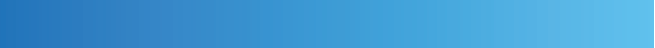 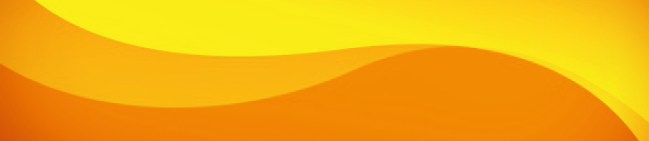 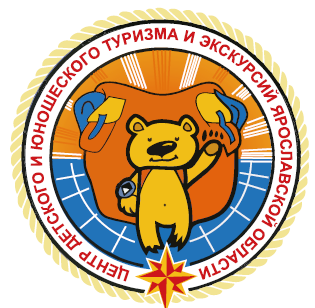 Мероприятия для представителей региональной системы образования  
на 2019 год
Н.И. Кладухина, методист туристского отделаГОУ ДО ЯО ЦДЮТурЭк
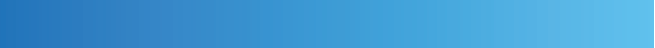 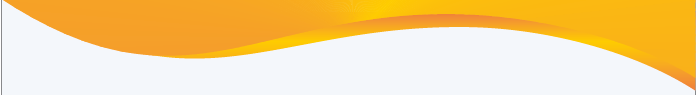 40-ой слёт-семинар работников образования Ярославской области
Сроки проведения – 17-19 мая 2019 г.
	В рамках слёта реализуется дополнительная общеобразовательная общеразвивающая программа «К туристскому мастерству». 
Срок реализации программы - 36 часов (Свидетельство об обучении по программе).
Цель программы -  способствовать формированию и развитию у педагогов профессиональных компетенций, необходимых для организации образовательной деятельности и досуга в сфере  туризма и краеведения.
Целевые группы: учителя физической культуры, ОБЖ, географии и др.,  педагоги дополнительного образования, реализующие программы физкультурно-спортивной и туристско-краеведческой направленности, 
преподаватели организаций профессионального образования, 
организаторы внеурочной деятельности
 спортивно–оздоровительной направленности 
	 не младше 18 лет.
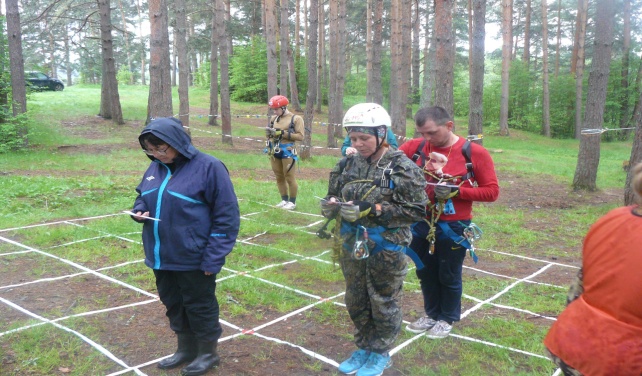 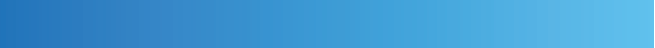 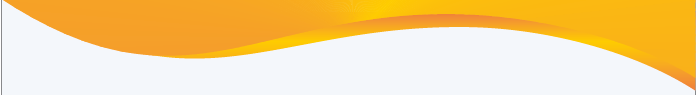 Форма обучения: очная
Режим занятий: 8 часов в день, время самоподготовки.
Особенность программы - практико-ориентированный характер обучения: самостоятельная организация полевого лагеря, участие в конкурсах и предложенных  видах спортивных состязаний, широкая возможность практического обмена опытом .
Результаты обучения :
- формирование научно-методических компетенций слушателей (знание основных нормативных документов, регулирующих  проведение  массовых спортивных мероприятий, походов и палаточных лагерей); 
формирование педагогических компетенций  (формы и методы подготовки обучающихся к участию  в походах и в соревнованиях по спортивному ориентированию и технике пешеходного туризма, практическое прохождение дистанций по спортивному ориентированию,  командных и личных соревнованиях по технике пешеходного туризма).
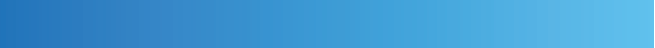 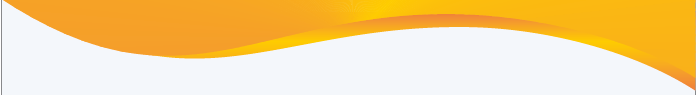 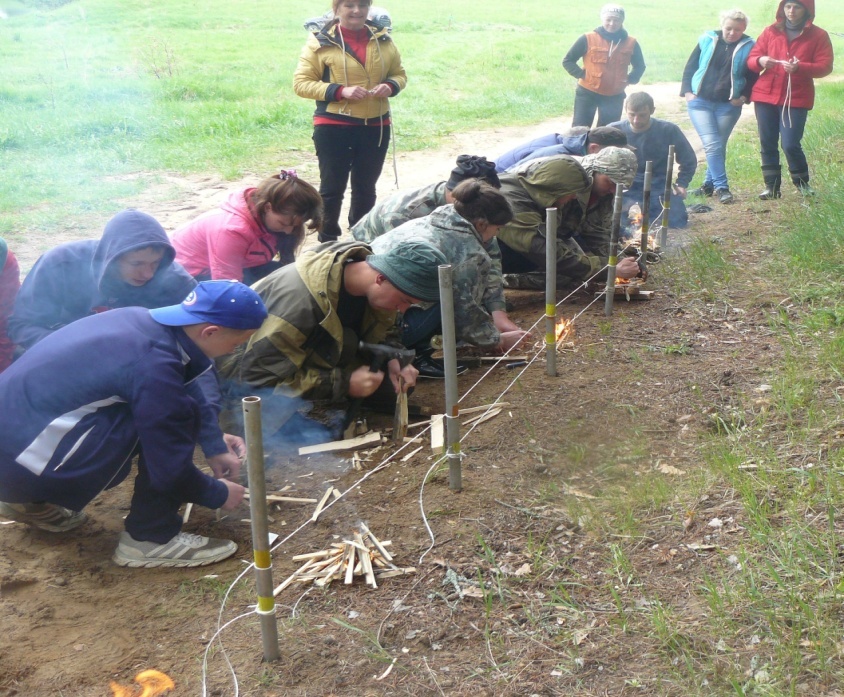 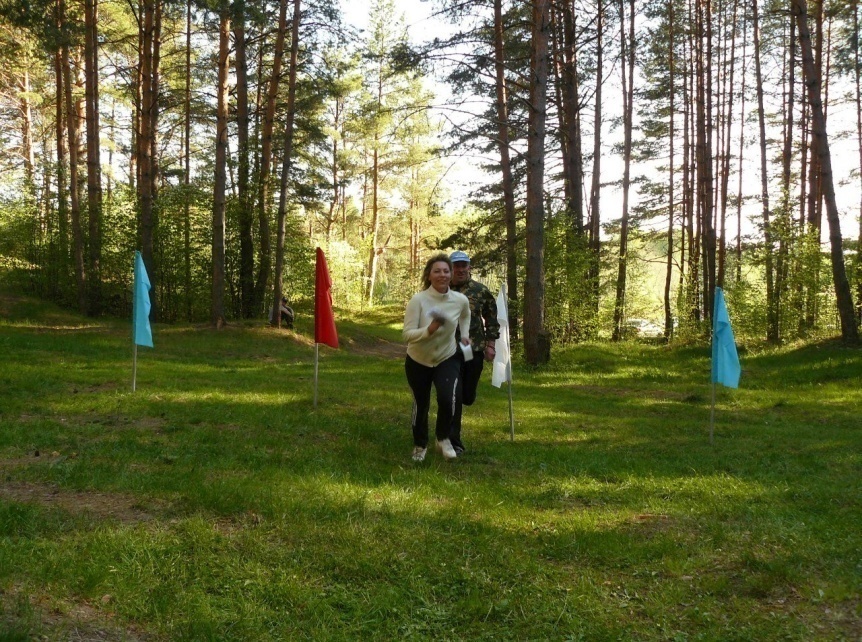 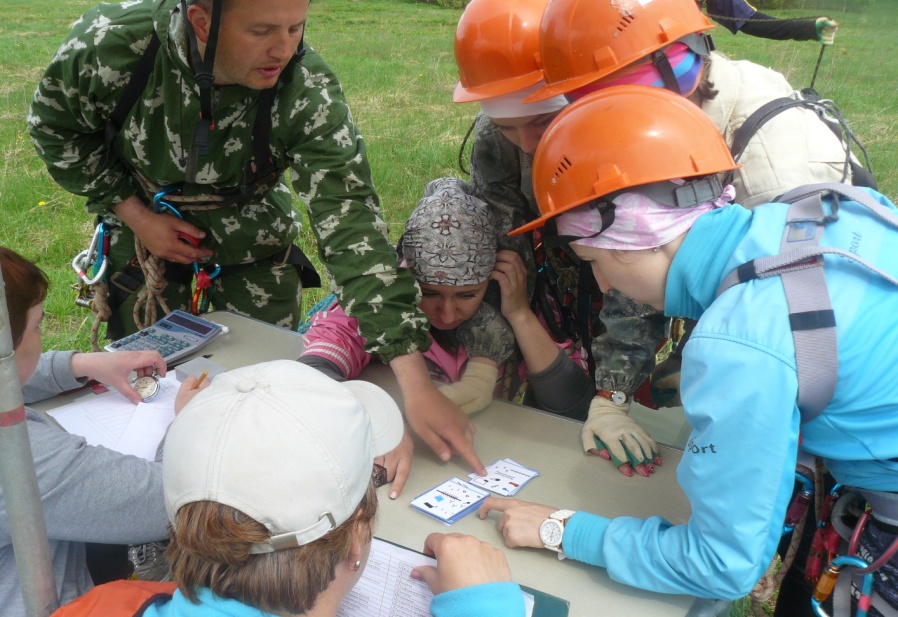 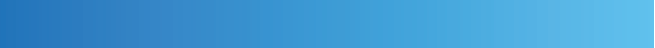 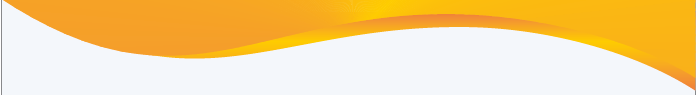 Методическое объединение педагогов туристского профиля
Срок проведения 1 заседания – 22 марта 2019 года 
Целевая группа – педагогические работники образовательных учреждений Ярославской области, реализующие программы, включающие туристский аспект: учителя физической культуры, ОБЖ, географии и др.,  педагоги дополнительного образования, преподаватели организаций профессионального образования, организаторы внеурочной деятельности.
Задачи:
Знакомство с возможностями применения современных педагогических технологий и активных средств обучения в работе детских туристских объединений.
Организация обмена передовым опытом участников методического объединения.
Создание банка информационно-методических материалов по тематике заседаний МО.
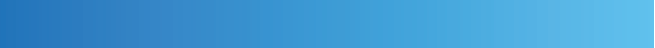 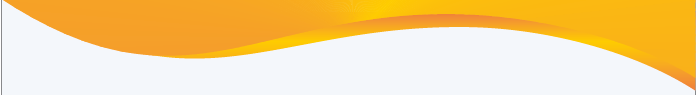 Программа повышения квалификации «Организация образовательного процесса в кадетских классах, группах, объединениях»
Программа реализуется:
 ГАУ ДПО ЯО «Институт развития образования»
 ГОУ ДО ЯО «Центр детского и юношеского туризма и экскурсий»
Предварительные сроки проведения: 
октябрь-ноябрь 2019 года
Срок реализации:  36 часов
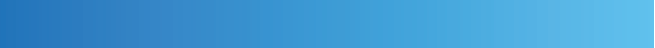 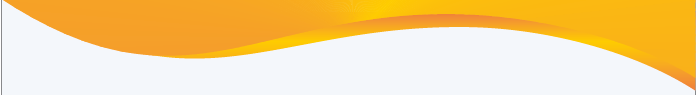 Основные модули программы повышения квалификации «Организация образовательного процесса в кадетских классах, группах, объединениях»
Нормативно-правовое и информационно-методическое обеспечение деятельности кадетских классов (групп, объединений) в Российской Федерации и Ярославской области
 Локальные акты образовательной организации, обеспечивающие функционирование кадетских классов, групп, объединений
 Программно-методическое обеспечение
 Организация и проведение массовых патриотических мероприятий, профильных лагерей
  Формы и механизмы взаимодействия субъектов патриотического воспитания
 Методика проведения занятий по специальным дисциплинам
 Информационное  обеспечение
 Кадровое и материально-техническое обеспечение и др.
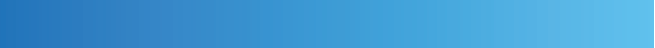 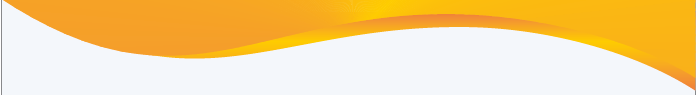 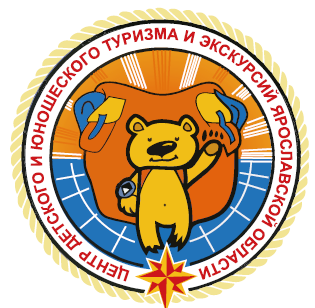 Благодарю за внимание!

Сайт: http://turist.edu.yar.ru
E-mail: cduturek@mail.ru
Тел. (4852) 24-07-69, 24-30-89
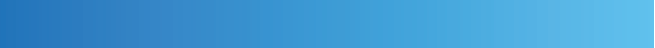